DEPARTAMENTO DE CIENCIAS DE LA VIDA Y LA AGRICULTURA
  CARRERA DE INGENIERÍA EN BIOTECNOLOGÍA
 
PROYECTO DE TITULACIÓN PREVIO A LA OBTENCIÓN DEL TITULO DE INGENIERO EN BIOTECNOLOGÍA
 

 “Análisis de frecuencia de polimorfismos de nucleótido simple (SNP) en el gen AKT1 en pacientes con cáncer de mama del Hospital SOLCA núcleo Quito y en un grupo control de mujeres sanas.”

Director: 	Marcelo Grijalva, Ph.D.
Codirector: 	Javier Camacho, Ph.D.

Byron Patricio Freire Paspuel
 
SANGOLQUÍ,  AGOSTO 2015
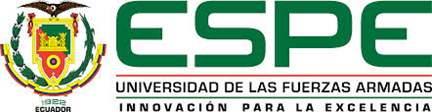 INTRODUCCIÓN
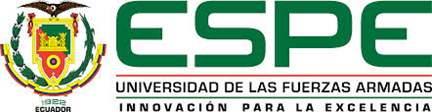 Cáncer de Mama
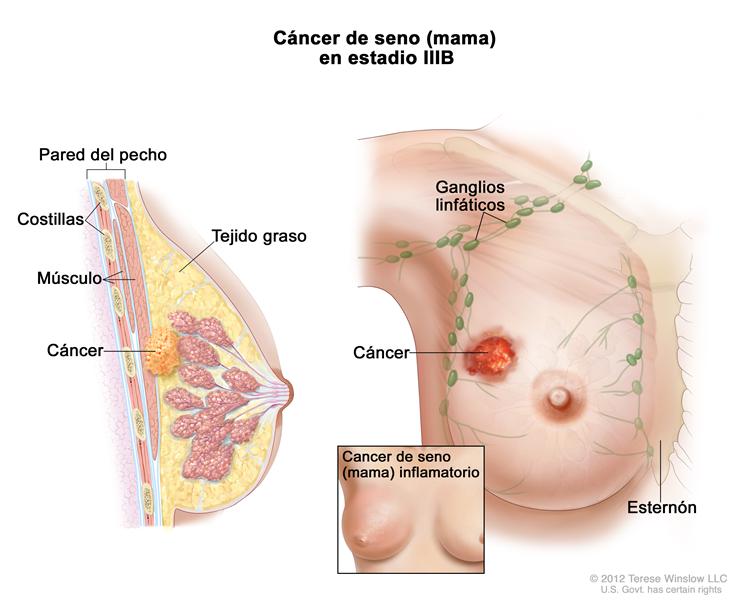 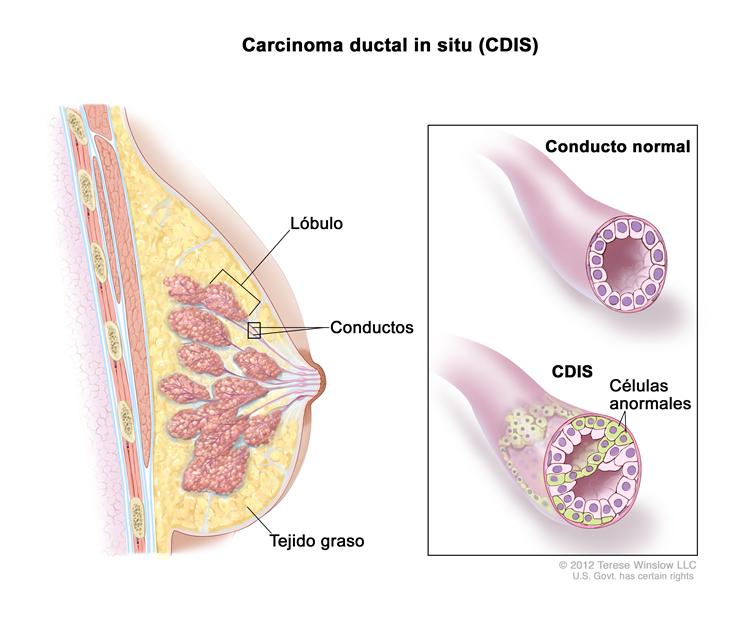 Cáncer con mayor incidencia y mortalidad en Quito.
Aumento del 25% de casos en la última década.
-Sociedad de Lucha Contra el Cáncer-Quito, 2014.
-Instituto Nacional del Cáncer, 2015.
[Speaker Notes: El cáncer de seno o mama es el conjunto de enfermedades que involucra el crecimiento de células anómalas en los tejidos del seno y que puede diseminarse a diferentes tejidos del cuerpo por medio de metástasis. El cáncer de mama es el tipo de cáncer con mayor incidencia y mayor mortalidad en la población femenina en Quito y se ha visto un incremento del 25% de los casos en la última década. Es por esto que resulta indispensable su estudio en la población ecuatoriana.]
Factores de Riesgo
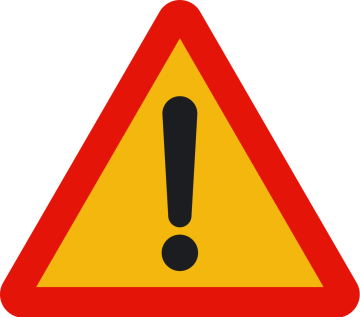 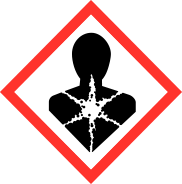 Amplificaciones 
y mutaciones
Proteínas 
Antónimas
Controlables
Peso corporal
Maternidad
Consumo de anticonceptivos
Lactancia
Consumo de alcohol
No Controlables
Edad
Alteraciones genéticas
Origen étnico
Antecedentes familiares
Menarquía y menopausia
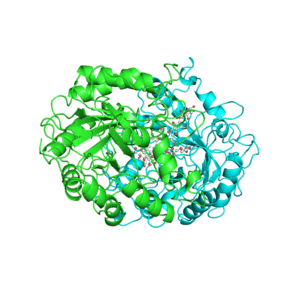 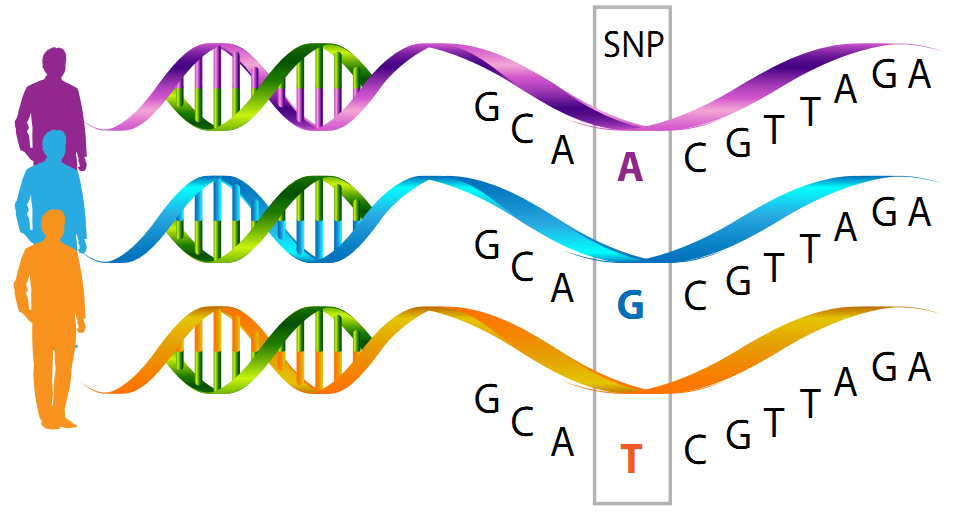 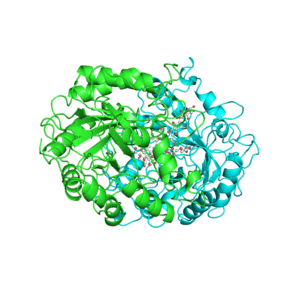 Ruta
Señalización
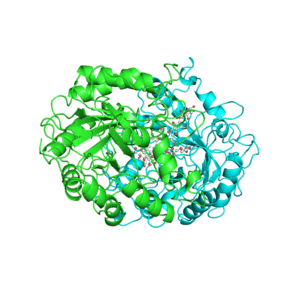 -American Cancer Society, 2015.
-Suter et al., 2007. Biologics: Targets & Therapy.
[Speaker Notes: Los factores de riesgo que intervienen en la aparición de cáncer de mama son…. Los defectos genéticos más comúnmente encontrados en el cáncer de seno son mutaciones esporádicas o amplificaciones en oncogenes y genes supresores de tumores. Un tipo de variante genética son los SNPs o Single Nucleotide Polimosfism, los cuales son variaciones genéticas de un solo nucleótido en el ADN, estos SNPs pueden producir cambios de aminoácido en la secuencia de la proteína que codifican, además pueden sobre-expresarla o inhibir su expresión. Estas sobre expresiones o inhibiciones pueden influir diferentes rutas de señalización de la célula como PI3K/AKT1/mTORC]
PI3K/AKT/mTOR
Ruta metabólica y de señalización intracelular.
Estimulación mediada por factores de crecimiento.
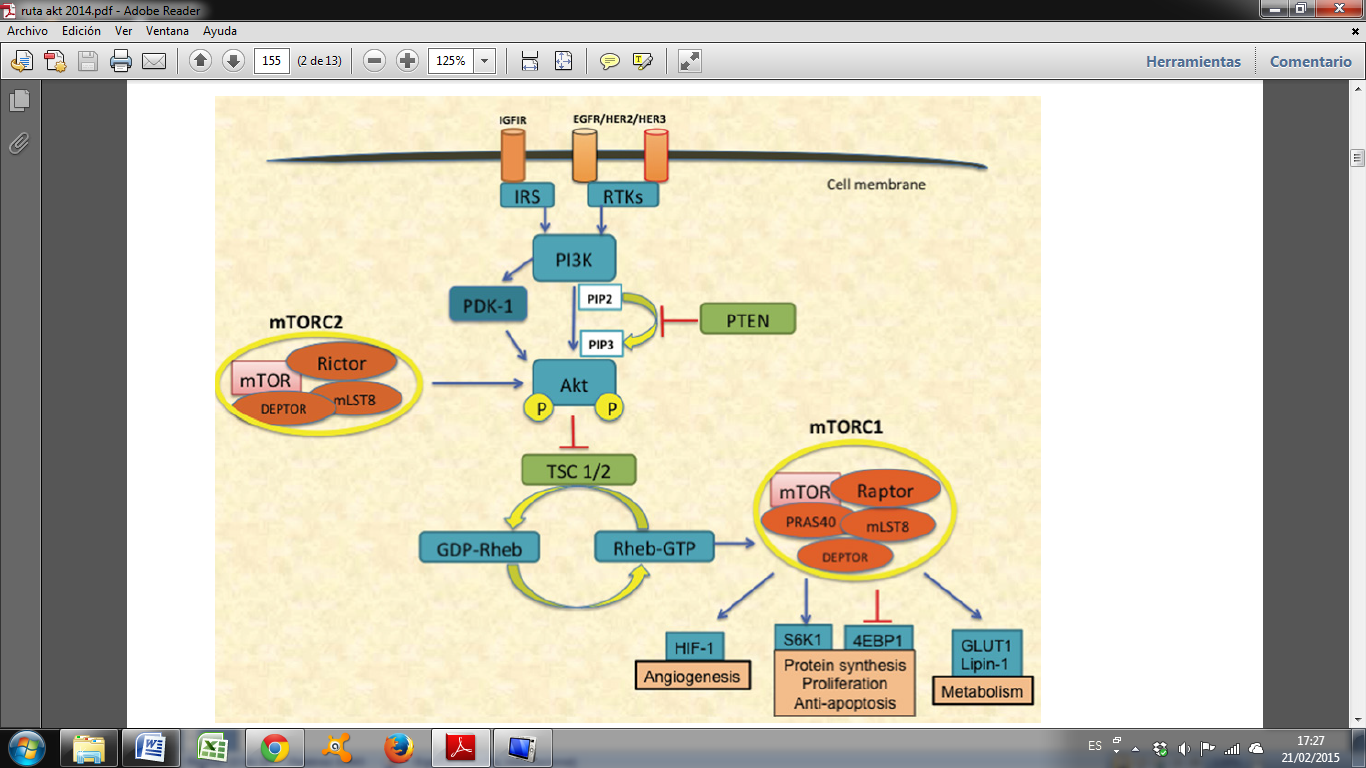 Video
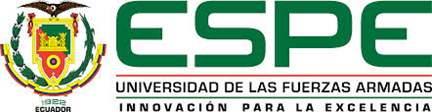 -Pamplomata et al., 2014. Therap Advances in Medical Oncol. 
-Hennessy et al., 2005. Nature Reviews Drug Discovery.
[Speaker Notes: La ruta PI3K/AKT/mTOR es la ruta de señalización importante en la célula y responde a la disponibilidad de nutrientes y de la estimulación mediada por hormonas o factores de crecimiento, la importancia de la ruta se debe a su papel en la proliferación y el crecimiento celular. PI3K (Fosfatidilinositol 3 quinasa) responde a la ausencia o presencia de una estimulación de los receptores tirosina-quinasa (RTKs) de factores de crecimiento como EGFR, HER2, HER3 y HER4. PI3K fosforila PIP2 (Phosphatidylinositol biphosphate) convirtiéndolo en PIP3, esta fosforilación a través de PI3K puede ser inhibida por el supresor de tumores PTEN (Phosphatase and tensin homolog), la pérdida de PTEN y mutaciones en el gen PI3K son alteraciones que pueden causar cáncer de mama. PIP3 se une a los dominios homólogos a la plecstrina (PH) de Akt (protein kinase B) y PDK-1 (Phosphoinositide-depend kinase-1) y las engancha a la membrana celular. Ya en la membrana PDK-1 fosforila a Akt. La cinasa Akt monofosforilada es liberada en el citoplasma donde interactúa con mTORC2, un complejo que consta de la serina/treonina proteína cinasa mTOR, fosforila a Akt en la serina 473 y la activa completamente. La activación de Akt fosforila TSC2 con lo que inhibe TSC1/2, TSC actúa como una GTPasa que activa a Rheb, esto permite la fosforilación de PRAS40 y estimula mTORC1. mTORC1 actúa sobre el metabolismo celular y lleva a la vía de crecimiento anabólico.]
PH
Dominio cinasa
HM
E17K
D32E
K39N
P42T
L52R
Q79K
P388T
Genética y cáncer de mama
Poteína AKT1/PBKα
Serina/treonina proteína cinasa.
Regula proliferación, sobrevivencia y crecimiento celular.



       
   SNPs AKT1              Activación AKT1	       Crecimiento
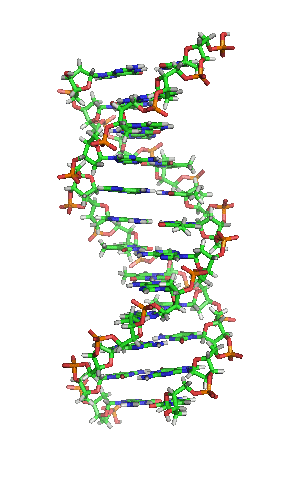 E319G
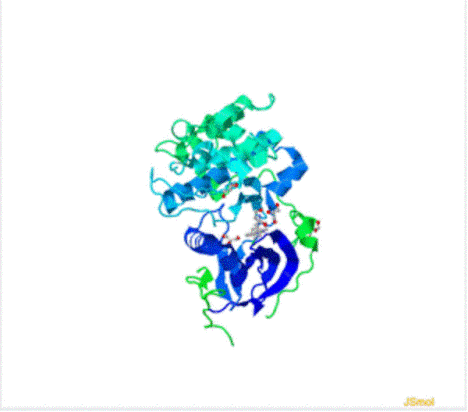 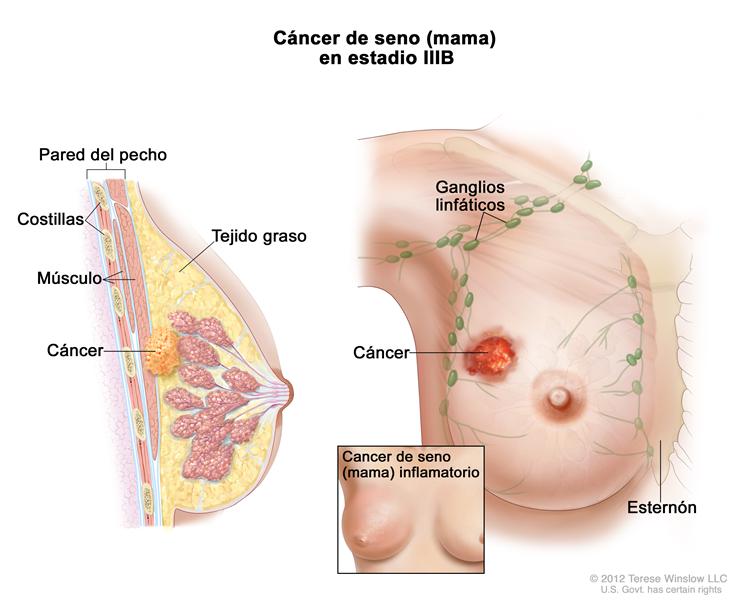 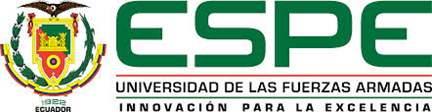 -Etro et al., 2010. Atlas of Genetics & Cytogenetics in Oncol. 
-Carpten et al., 2007. Nature.
-Spears et al., 2012. Journal of Pathology.
[Speaker Notes: AKT1 es una serina/treonina proteína cinasa codificada por el gen AKT1. La cinasa AKT1 regula procesos como proliferación, sobrevivencia, y crecimiento celular. consta de 480 aminoácidos, posee un dominio homólogo a la plecstrina (PH) en su región N-terminal, un dominio catalítico cinasa altamente conservado y un dominio regulador hidrófobo. Los dominios PH son característicos de proteínas implicadas en la señalización intracelular y permiten la unión de las cinasas a la membrana citoplasmática. Carpten (2007) reportó mutaciones somáticas localizadas en el dominio PH como E17K, facilitando la unión de la proteína a la membrana y su activación. Esta mutación puede inducir a leucemia en ratones y transformación oncogénica en fibroblastos de embriones de pollo. Shanthi et al (2014) predijo con programas bioinformáticos que otros SNPs como E319G y P388T tendrían el mismo efecto que E17K.]
Justificación
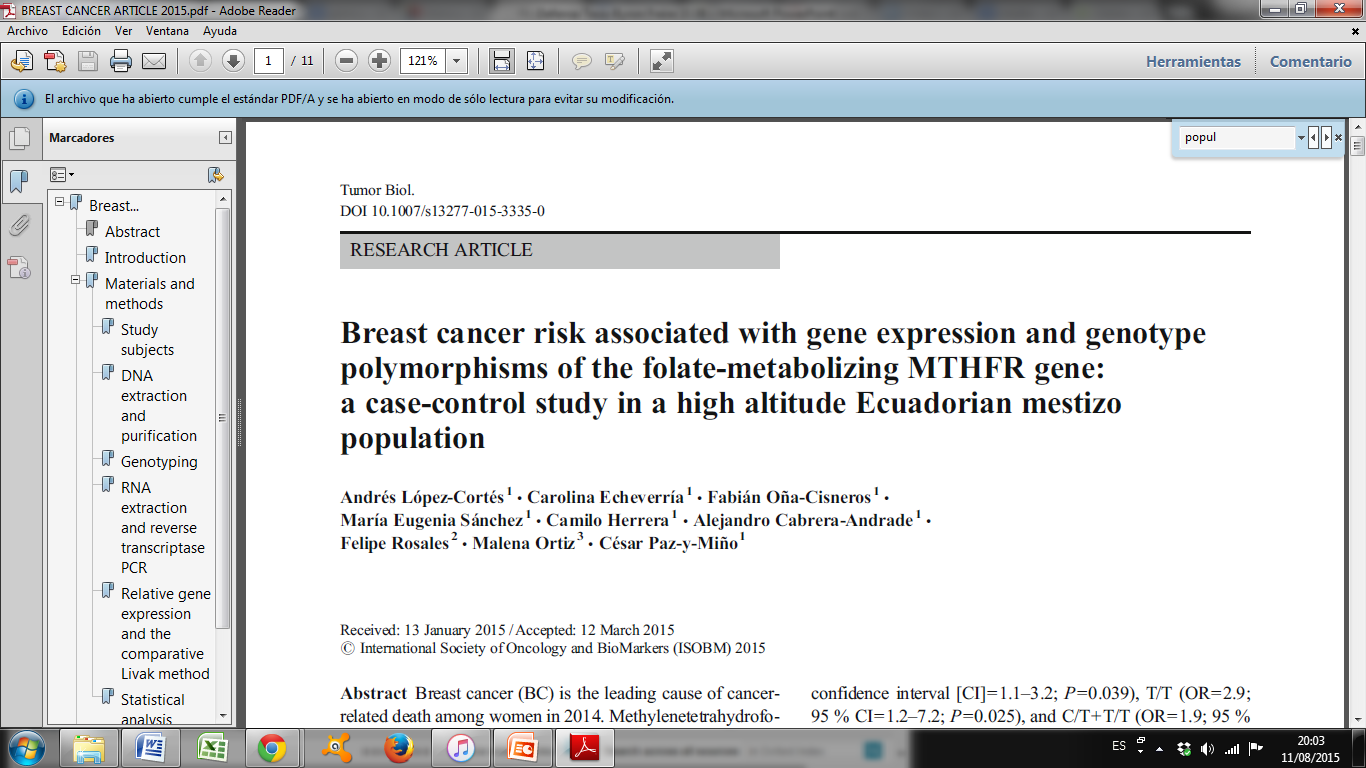 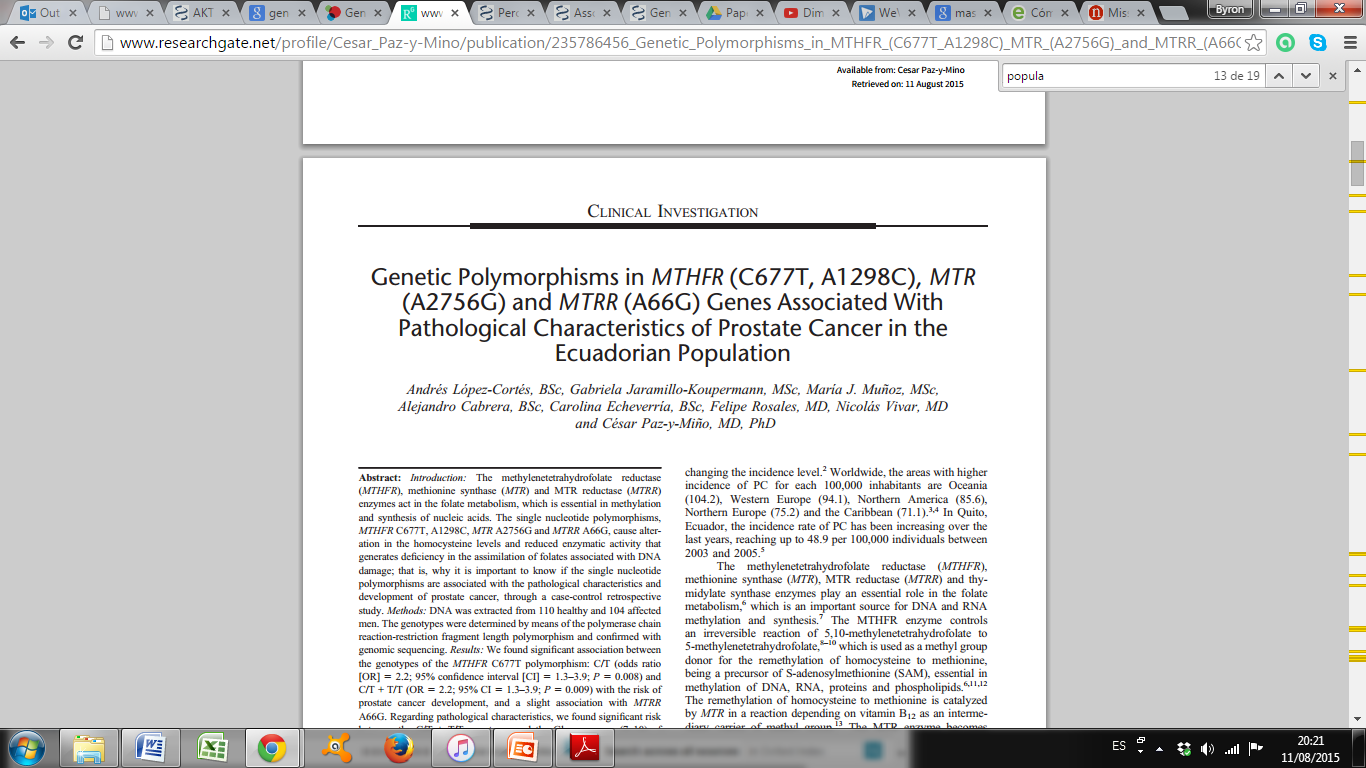 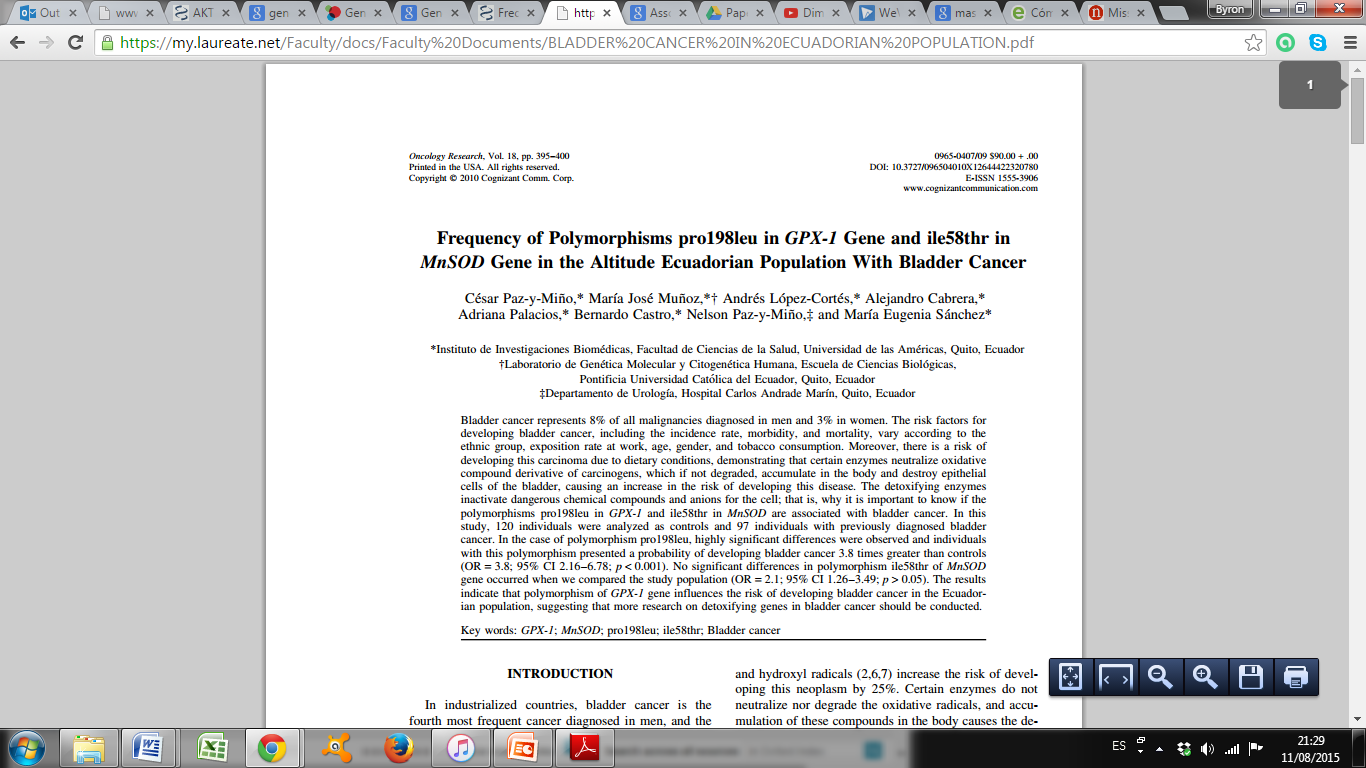 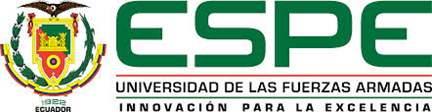 -Yarden et al., 2010. Molecular Carcinogenesis.
[Speaker Notes: ¿Para qué analizar SNPs? Primero podremos caracterizar de mejor manera al tumor y así identificar variantes genéticas que producen tumores y crear firmas genéticas. Una vez que hayamos encontrado mutaciones características podremos desarrollar mejores métodos de diagnóstico que nos puedan ayudar a detectar el cáncer en estadios mas tempranos o a clasificarlo de mejor manera. A su vez estas firmas genéticas nos sirven para desarrollar terapias más específicas hacia diferentes tipos de tumor. Se ha visto que el comportamiento del organismo hacia terapias o alteraciones genéticas en diferentes poblaciones, es por eso que se busca caracterizar a la población ecuatoriana, ya que su comportamiento puede diferir y los blancos terapéuticos pueden ser diferentes en comparación a otras poblaciones. En especial en una población tan diversa como la población ecuatoriana. Y algunos ejemplos muestran que variantes genéticas tienen comportamientos diferentes en diferentes poblaciones.]
OBJETIVOS
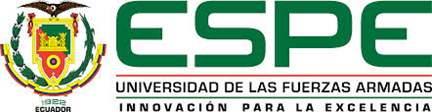 Objetivo General
Determinar la presencia de polimorfismos de nucleótido simple (SNP) en el gen AKT1 en  pacientes mujeres del Hospital SOLCA núcleo Quito que padecen de cáncer de mama y en  un grupo control de mujeres sanas.
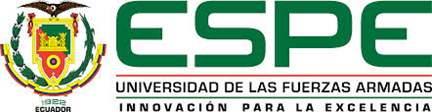 Objetivos Específicos
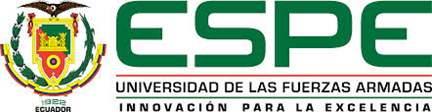 MATERIALES Y MÉTODOS
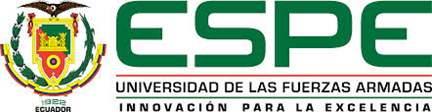 Grupos de Estudio
Polimorfismos
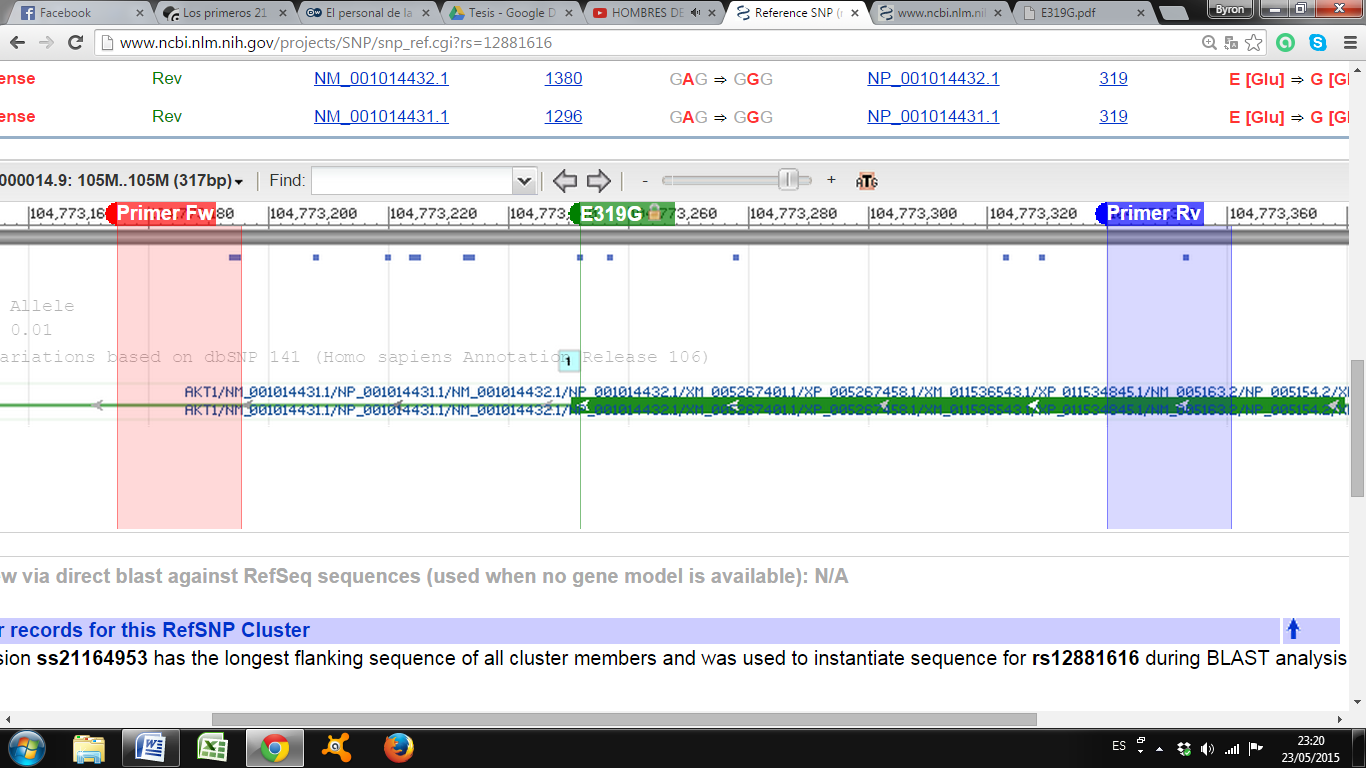 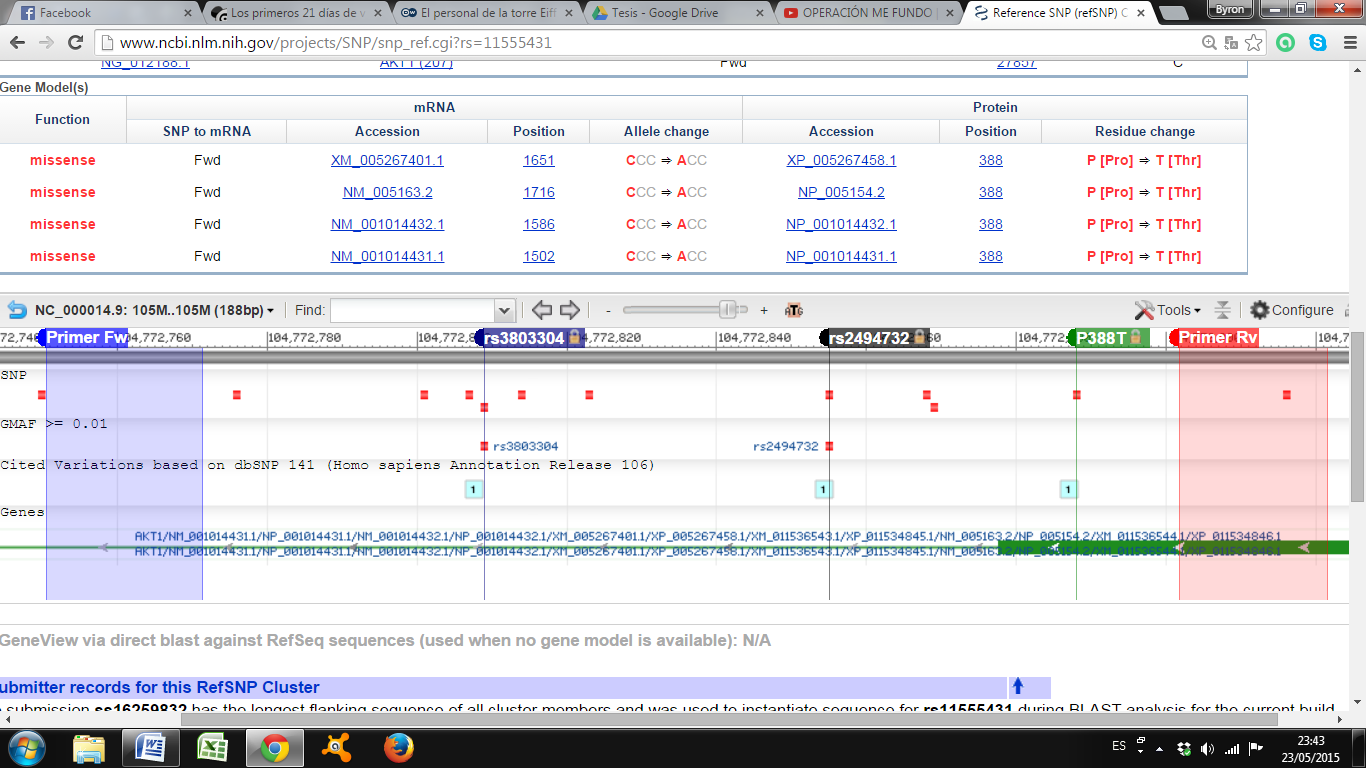 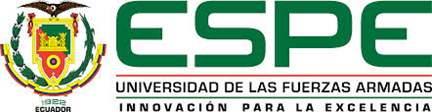 Extracción de ADN y PCR
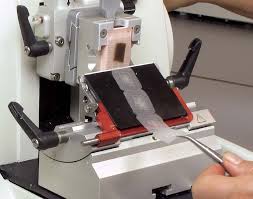 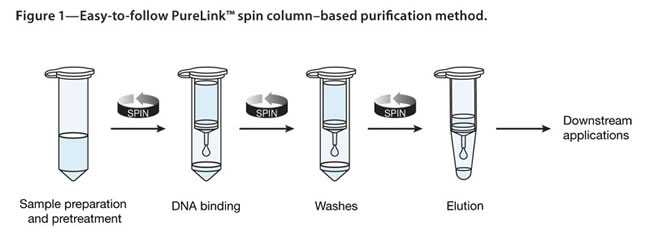 Microtomo
Extracción
PureLink
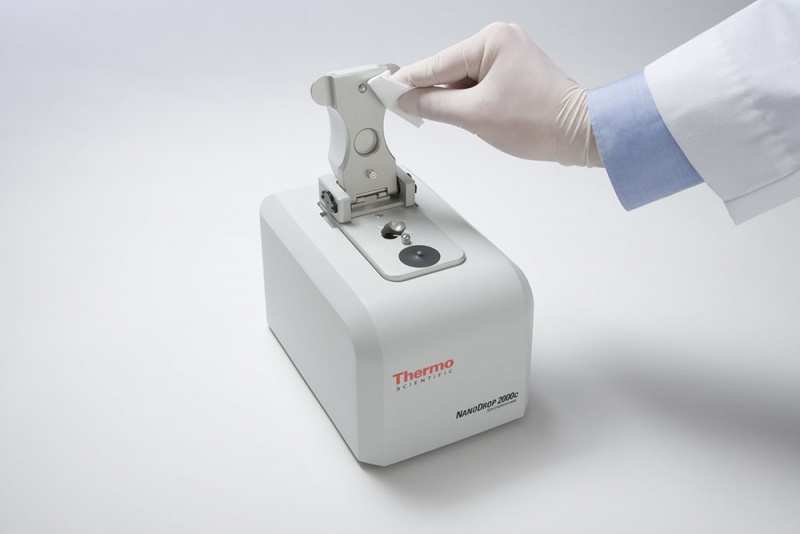 Purificación
PureLink
Cuantificación
Nanodrop
PCR
Electroforesis
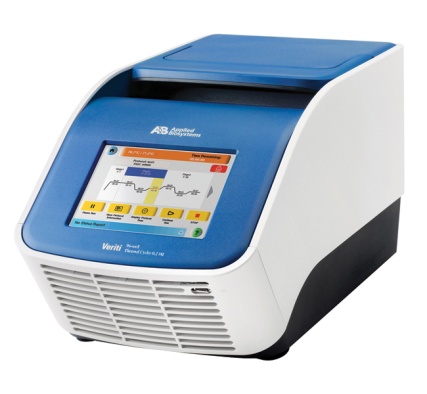 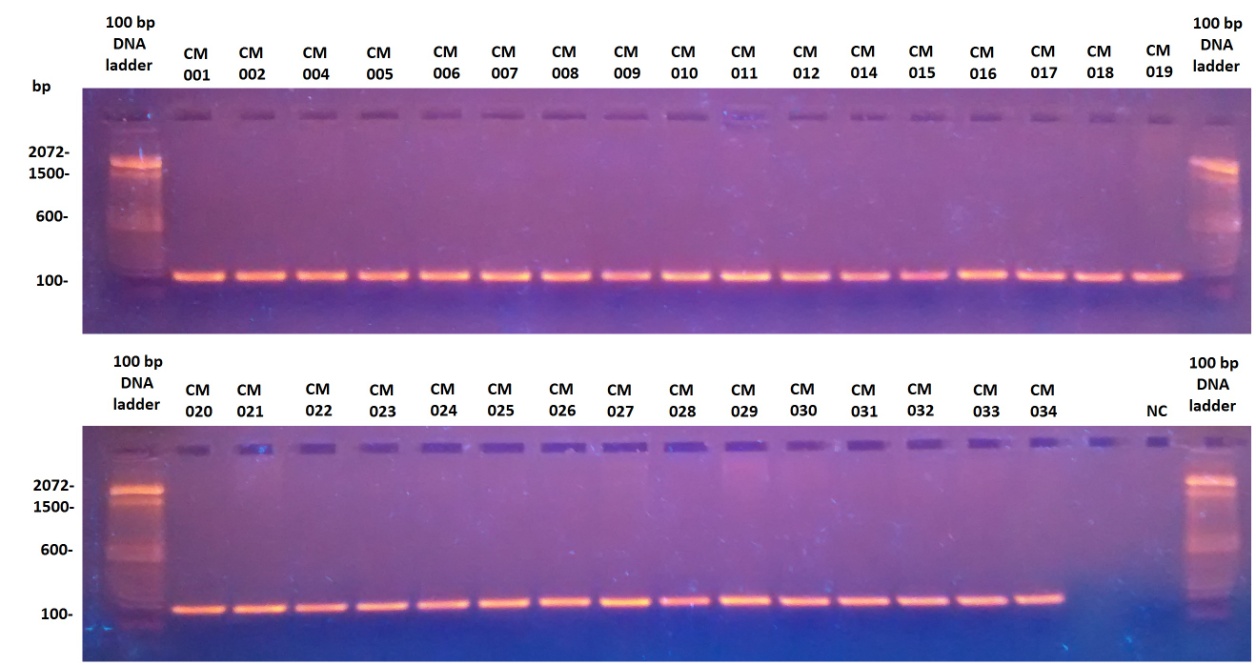 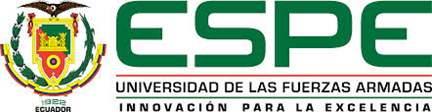 Purificaciones y Secuenciación
Purificación 
AMPure
PCR sec
BigDye v3.1
Purificación
CleanSEQ
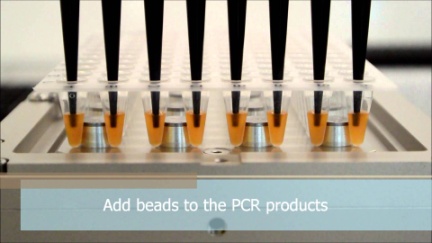 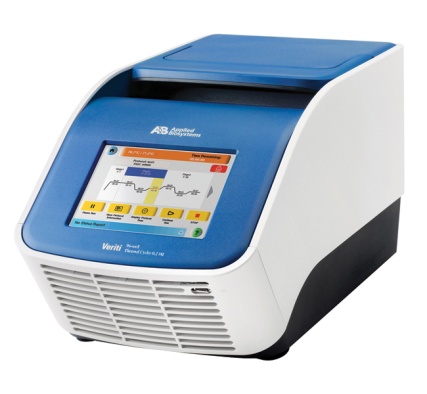 3130 Genetic Analyzer
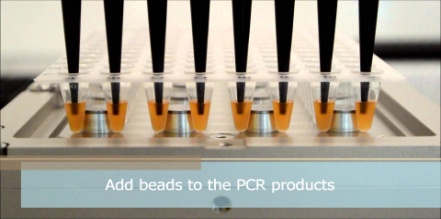 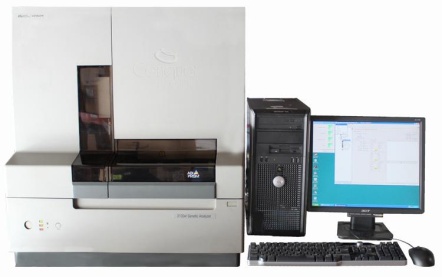 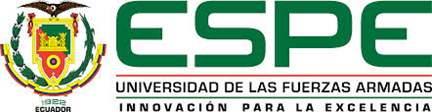 Variables y estadística
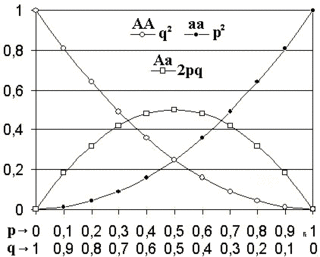 RESULTADOS Y DISCUSIÓN
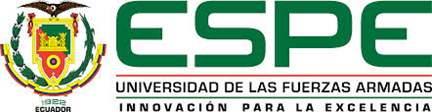 Estandarización de PCR
Purificación de ADN genómico.
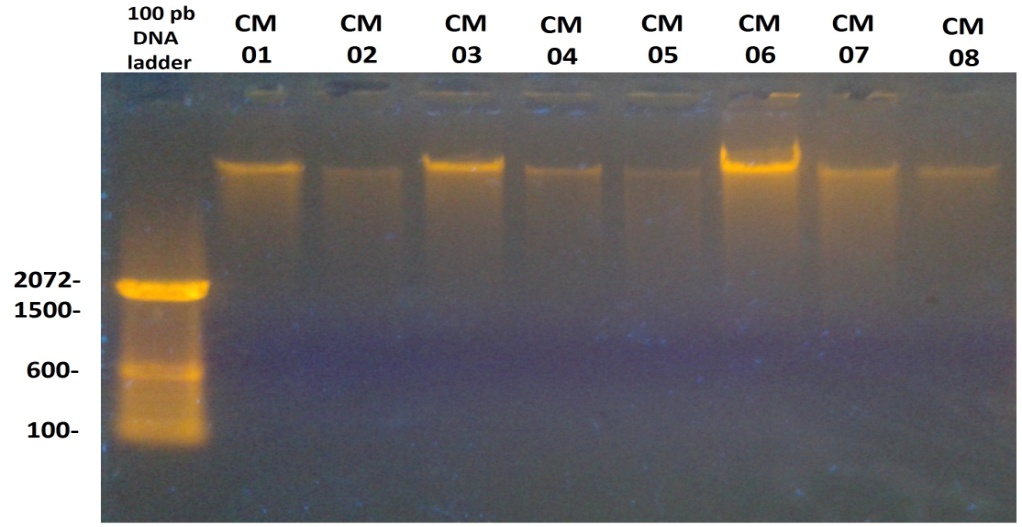 Estandarización de PCR
Estandarización de Temperatura de annealing




Estandarización MgCl2 y ramping
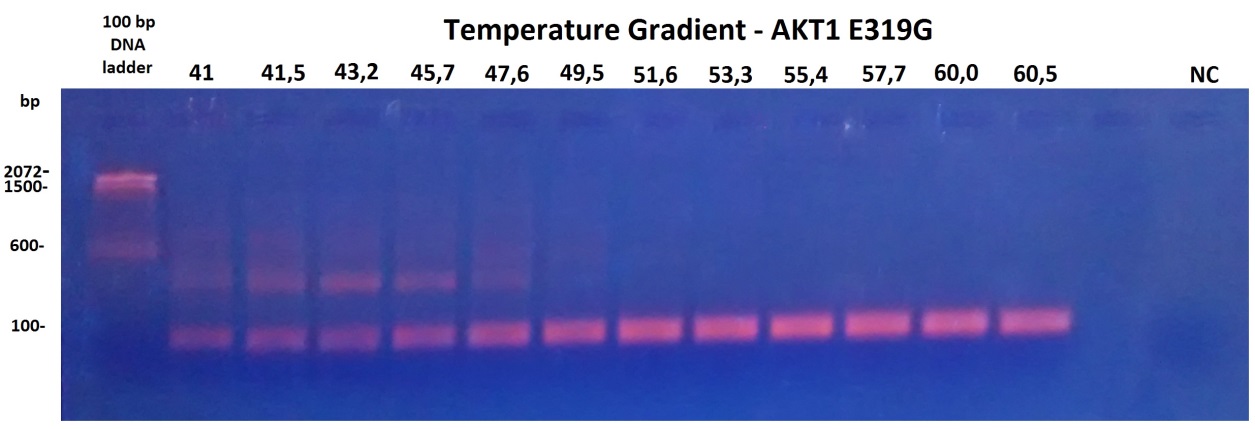 Ramping rápido 3ºC/s
Ramping estandar 1ºC/s
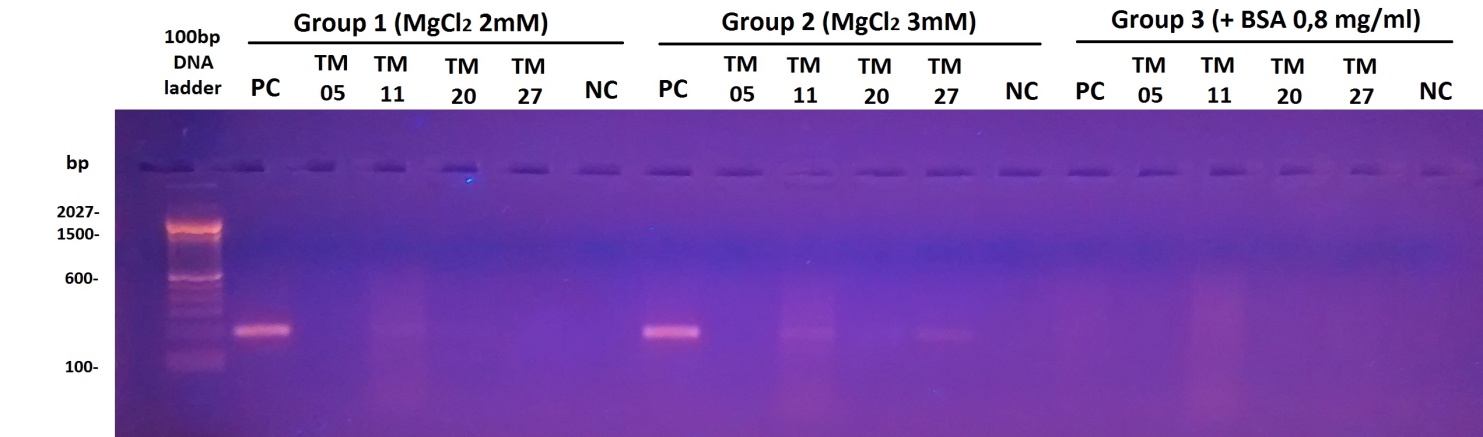 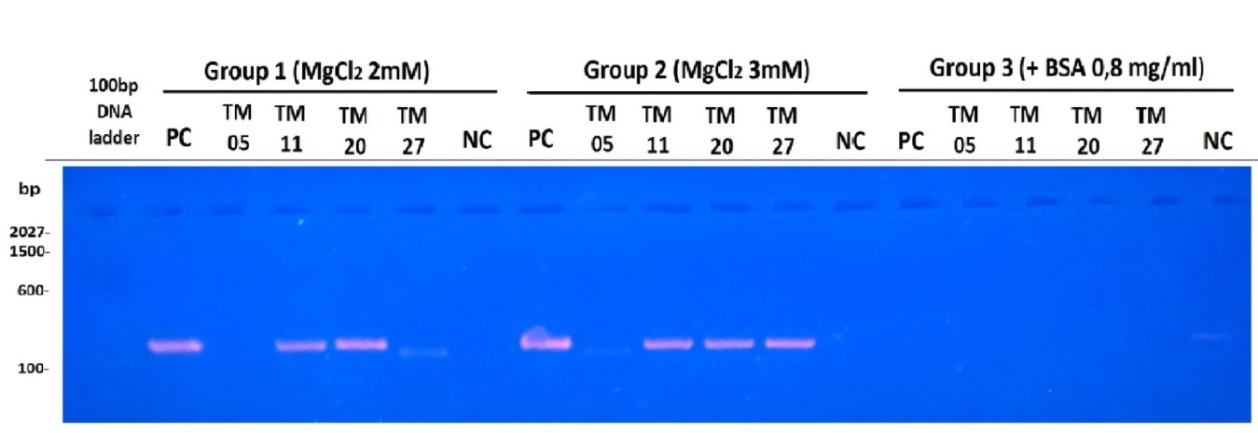 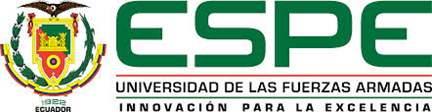 Purificación de PCR
Controles
Casos
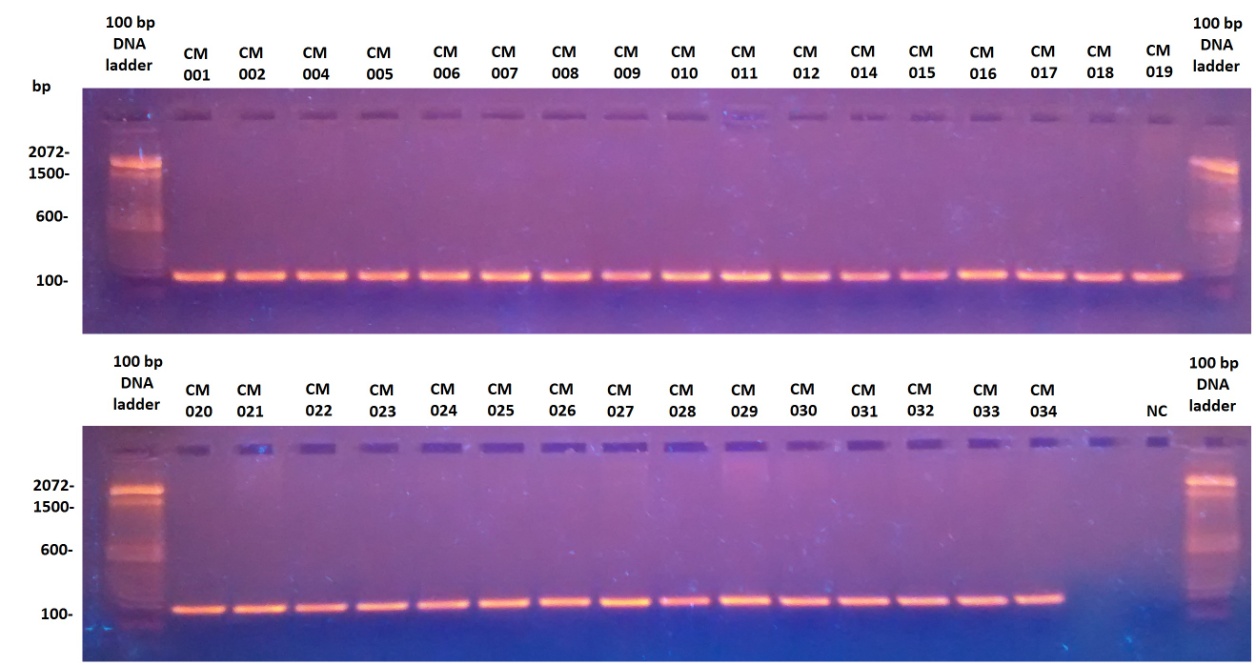 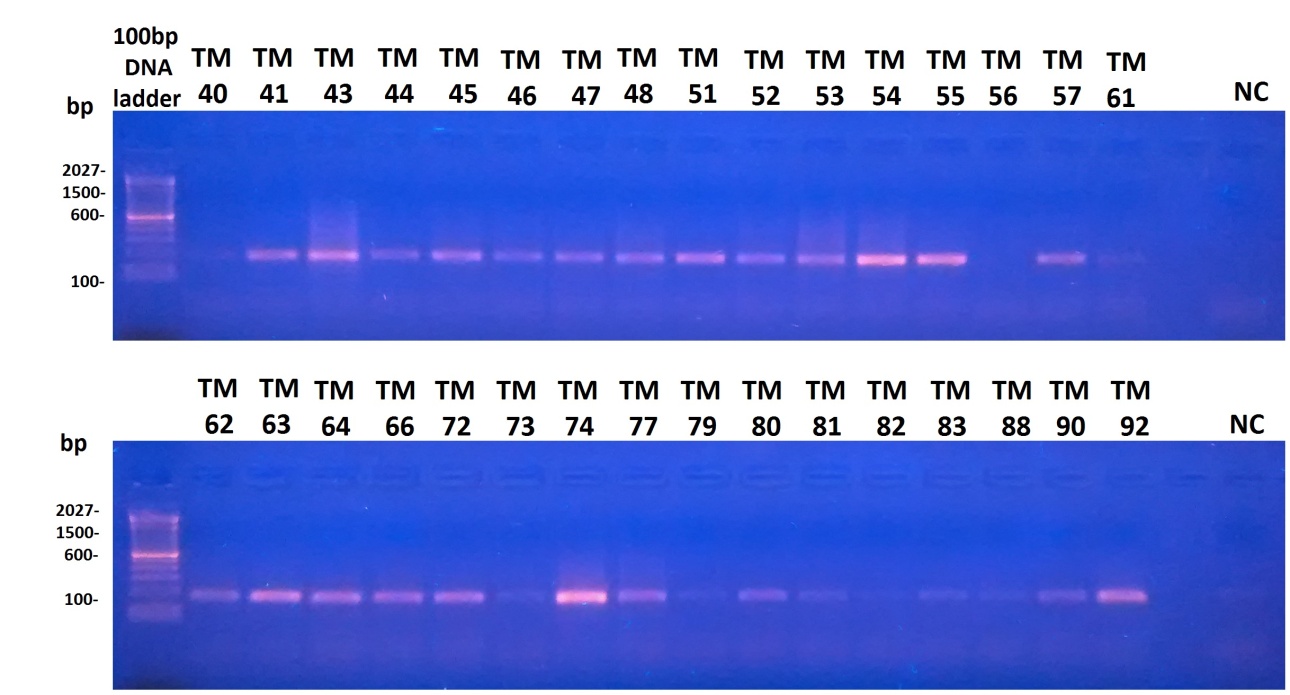 Purificación de PCR por AmPure vs. PureLink PCR Purification
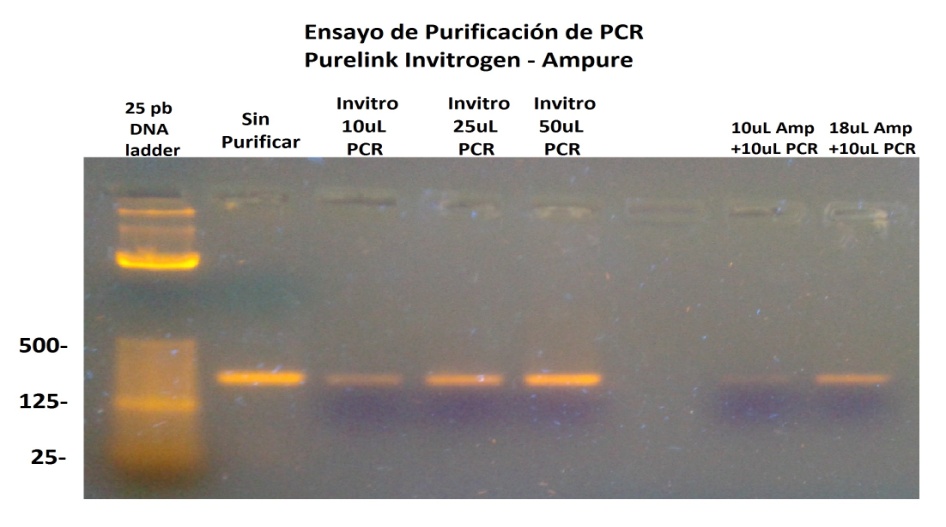 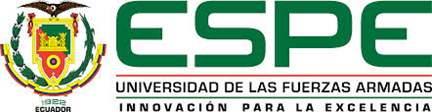 PCR y Secuenciación
rs2494732
rs3803304
GG
GA
AA
CC
E319G
CG
GG
P388T
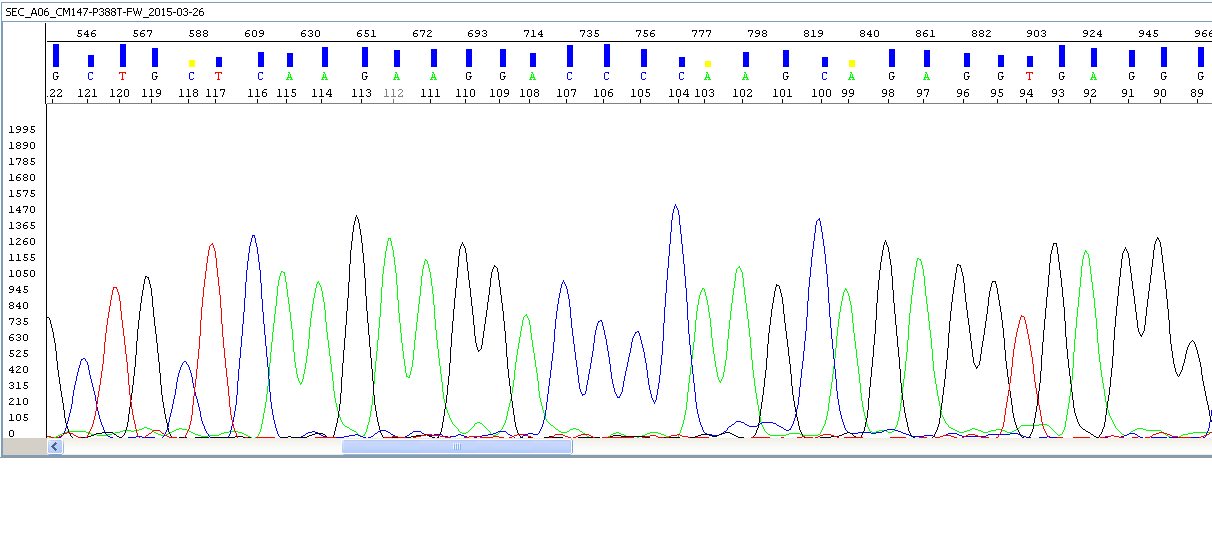 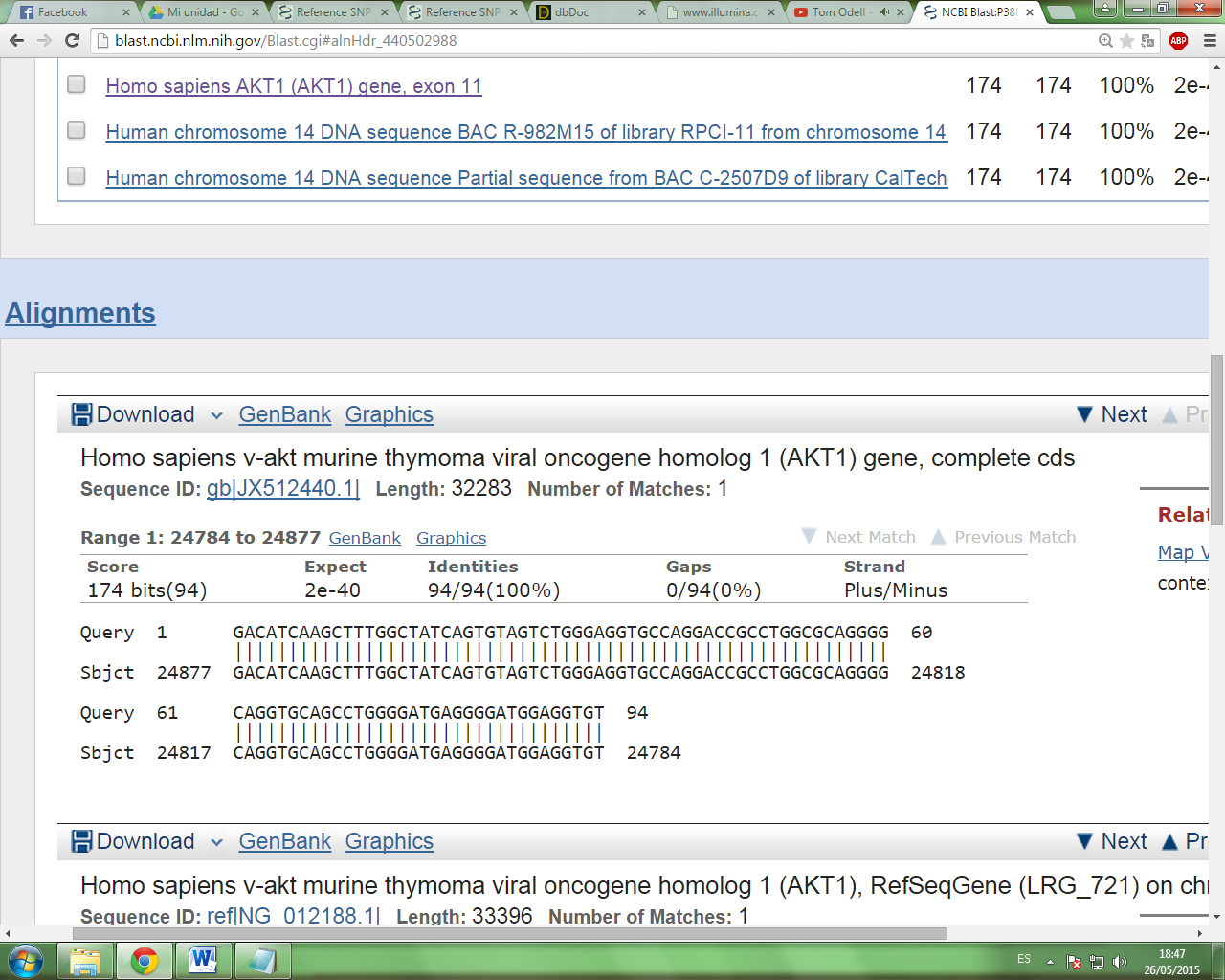 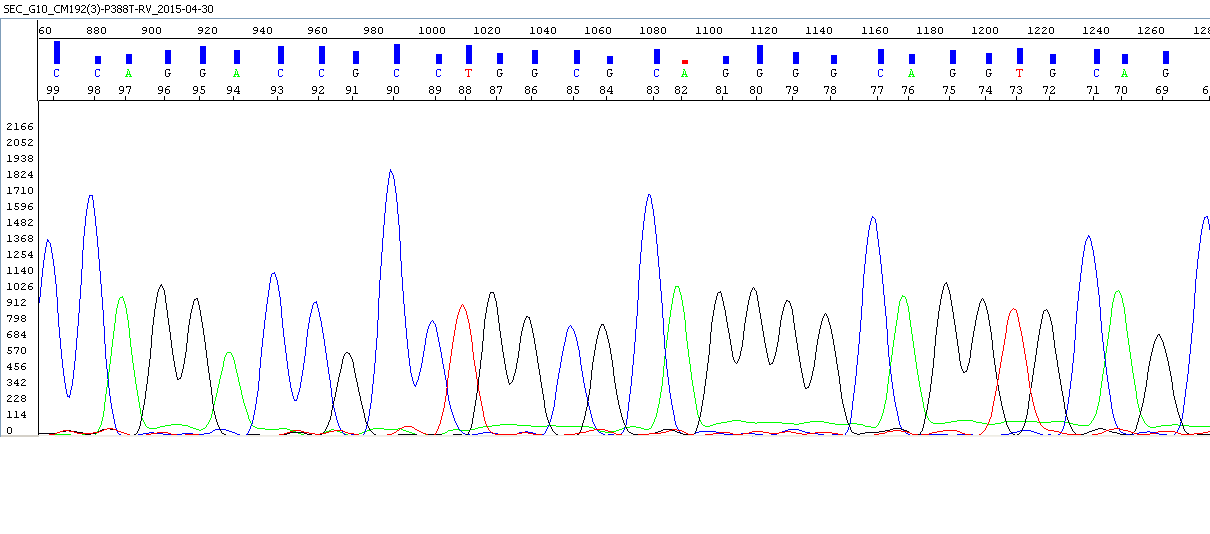 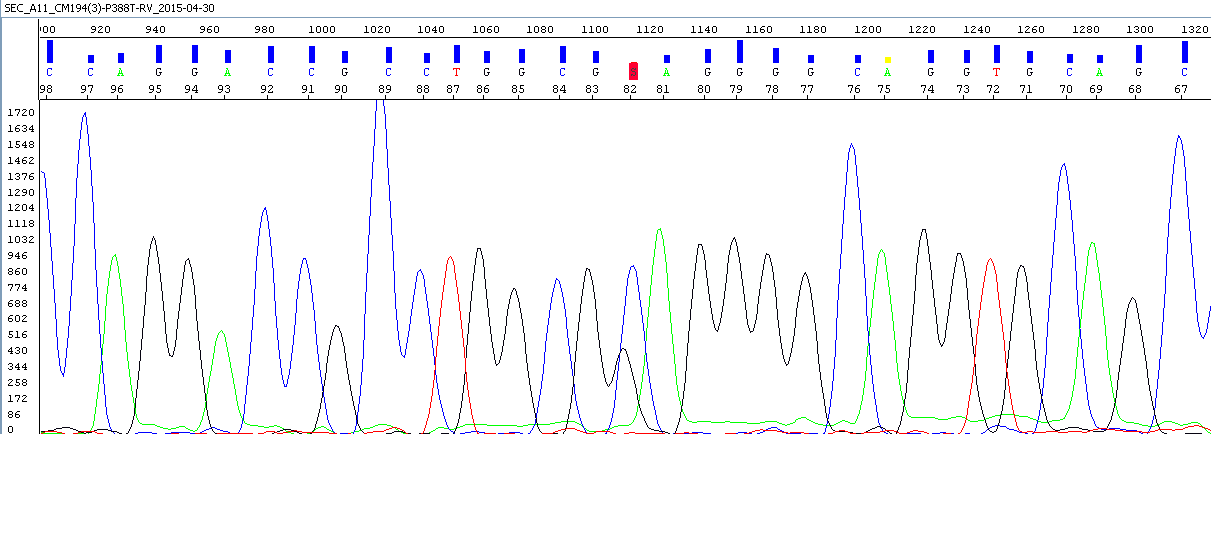 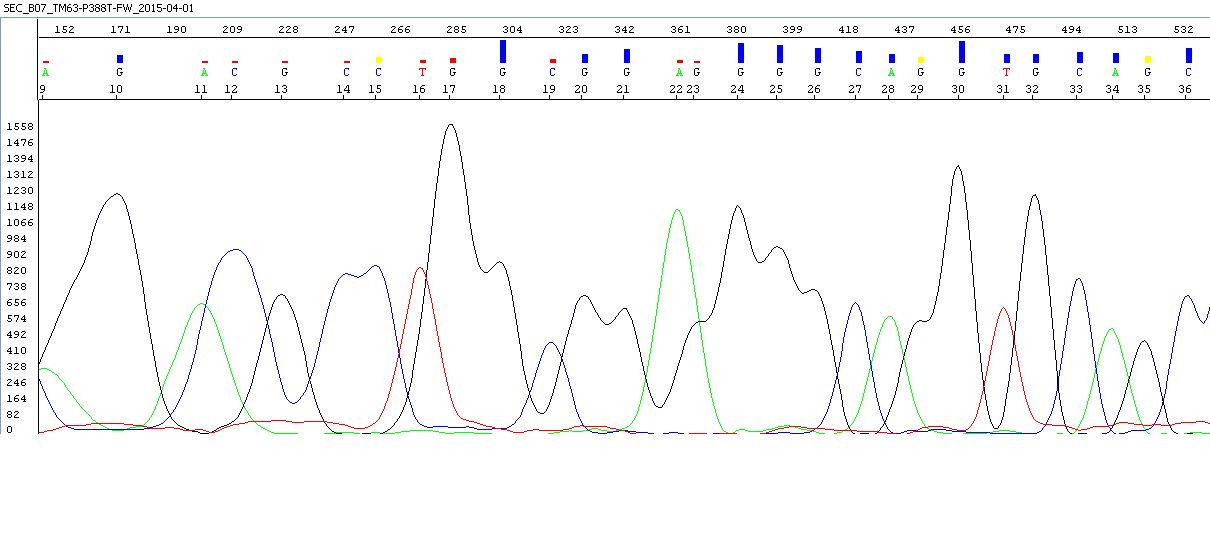 AA
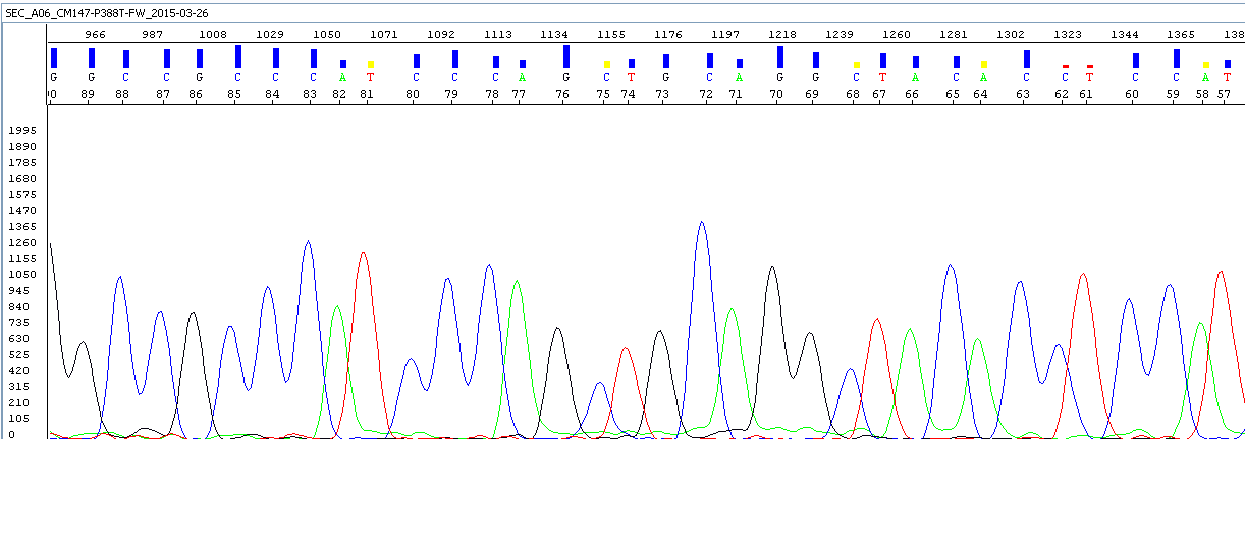 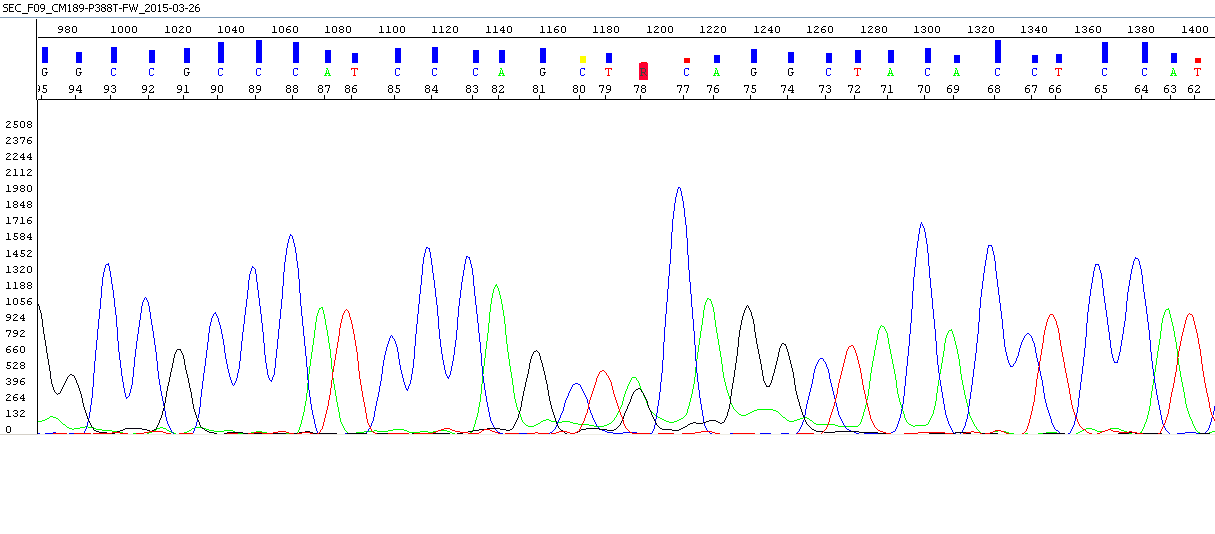 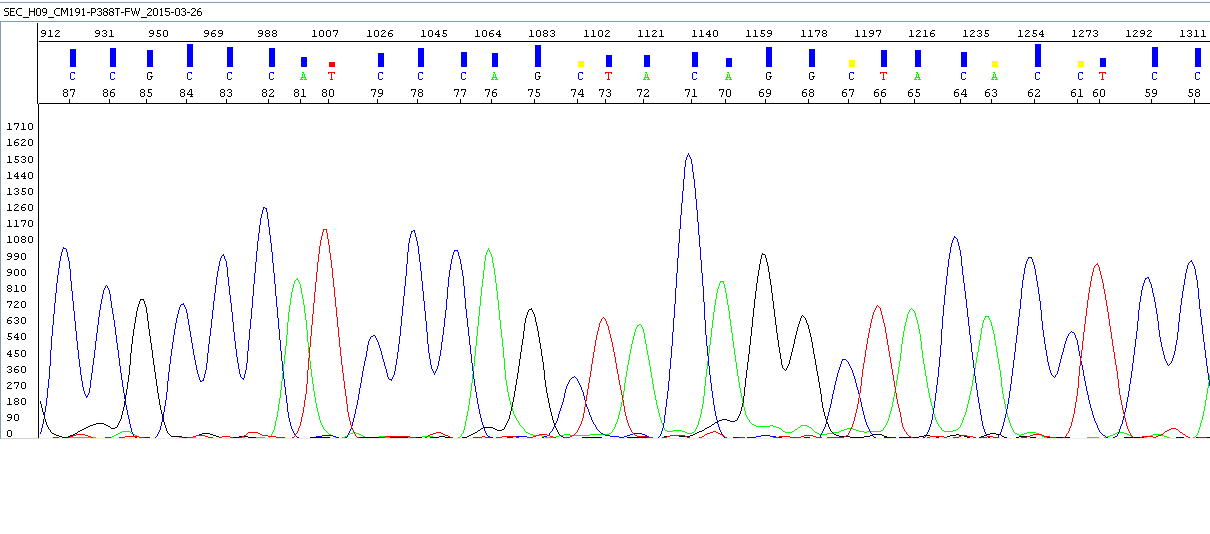 CC
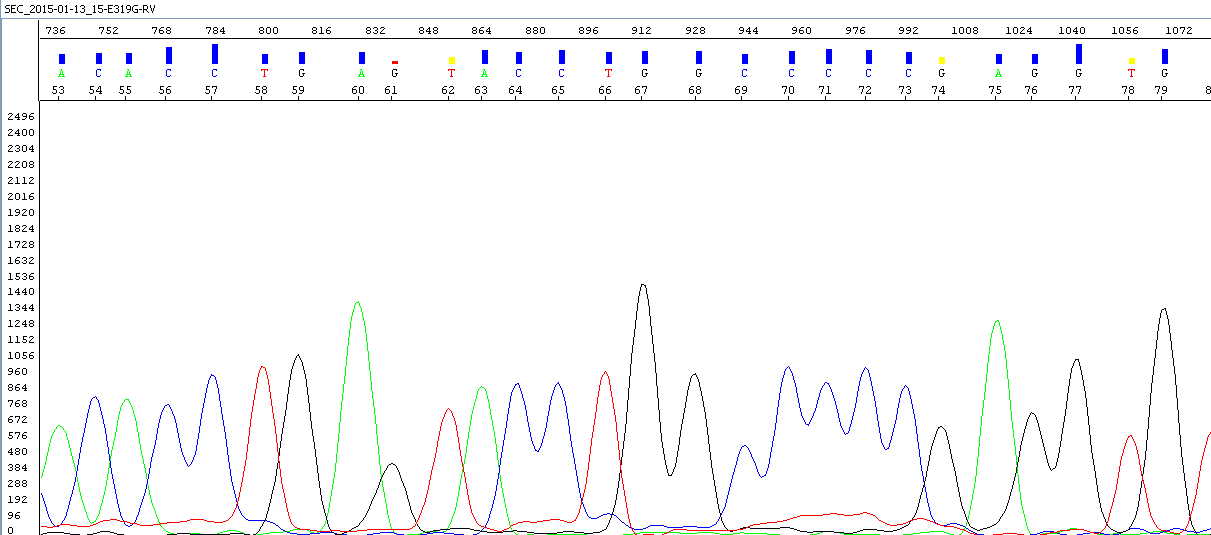 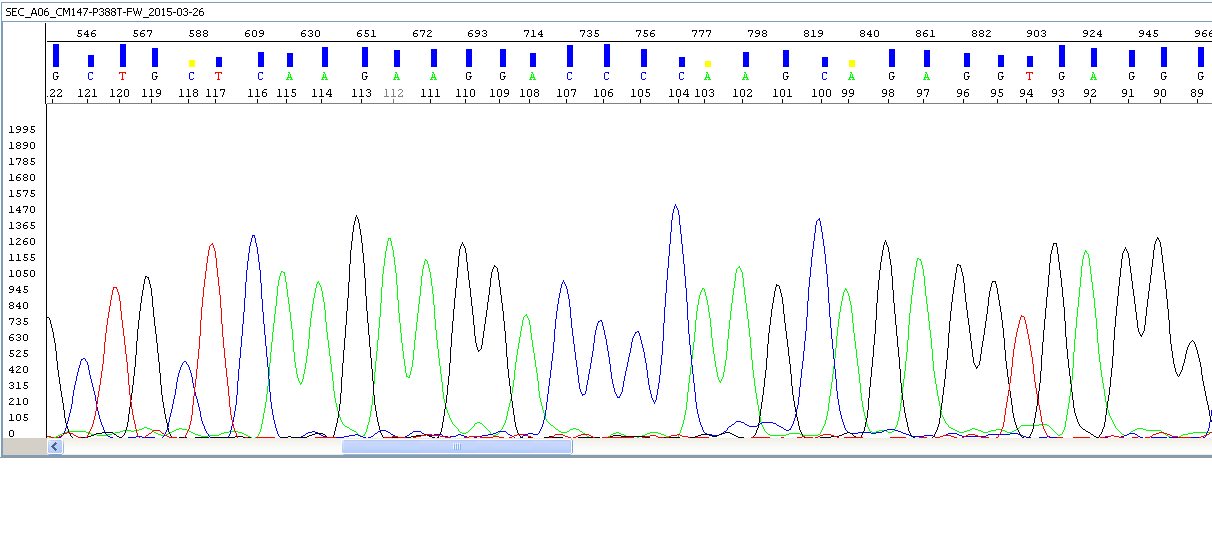 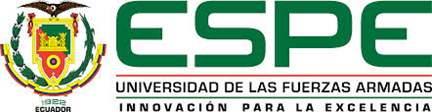 SNPs y subtipos
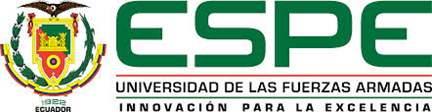 Equilibrio Hardy-Weinberg
Existe equilibrio Hardy-Weinberg en la muestra estudiada.
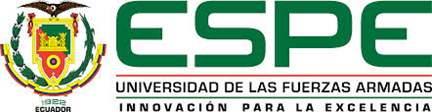 Zang et al., 2014. PlosOne.
Wang, et al., Oral Pathology & Medicine
SNPs e Histopatología
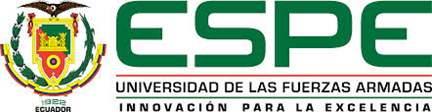 SNPs y Riesgo de Cáncer
*
*
*
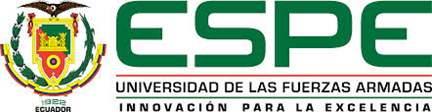 Hildebrandt et al., 2009. Clinical Oncology.	-Kim et al., 2012. Surgical Oncology.
Pu et al., 2011. Lung Cancer.		-Li et al., 2013. Clinical Cancer Res.
SNPs y Corte y Empalme
INTRÓN 13
EXÓN
Predicción de la influencia de las variante intrónicas rs2494732 y rs3803304 sobre el los lugares de corte y empalme:
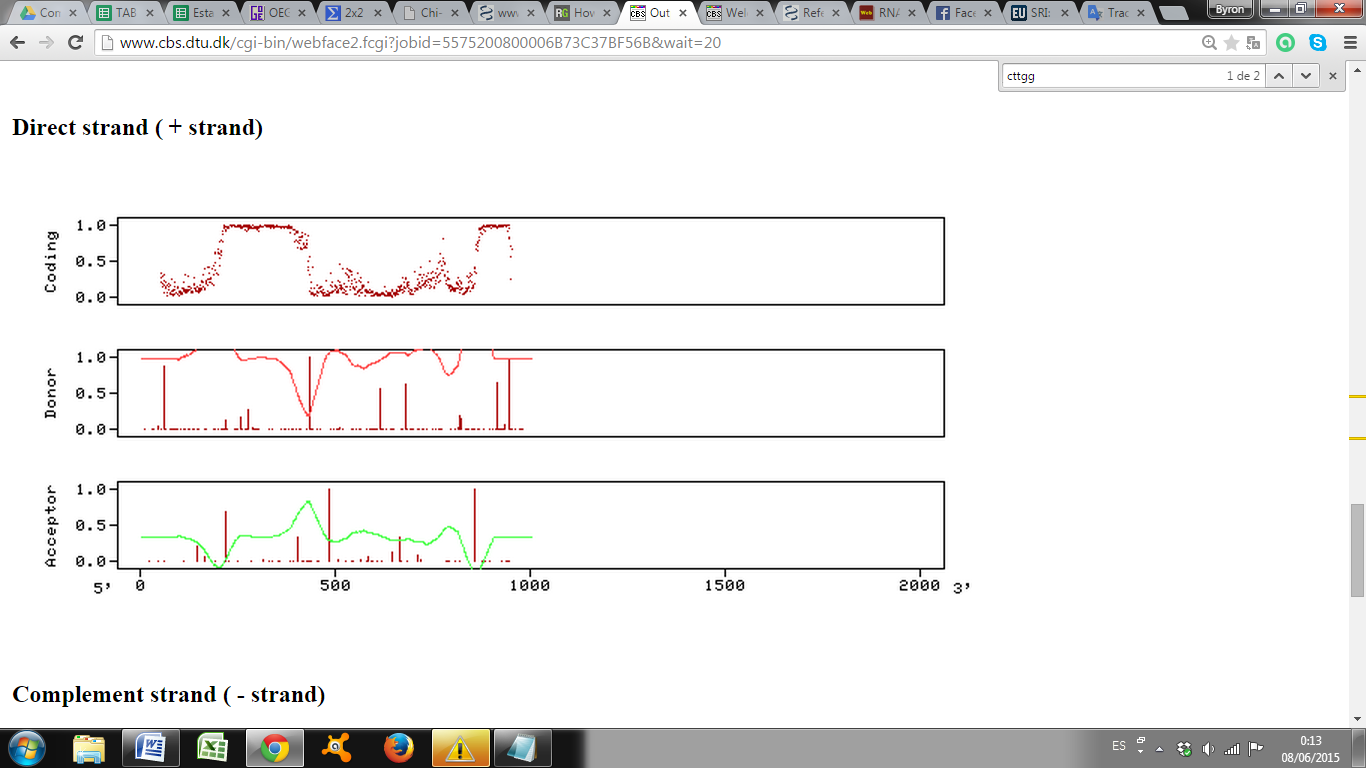 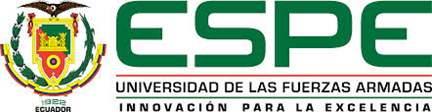 CONCLUSIONES
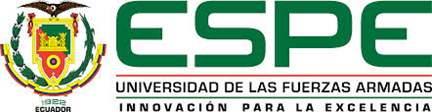 CONCLUSIONES
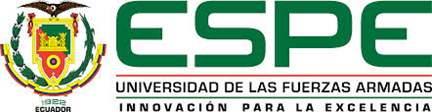 CONCLUSIONES
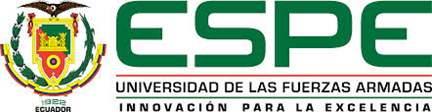 RECOMENDACIONES
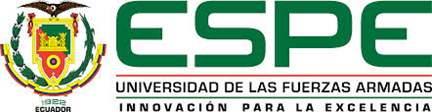 RECOMENDACIONES
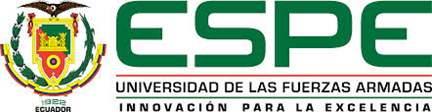 Proyecto Cóndores
STR B7





STR H115
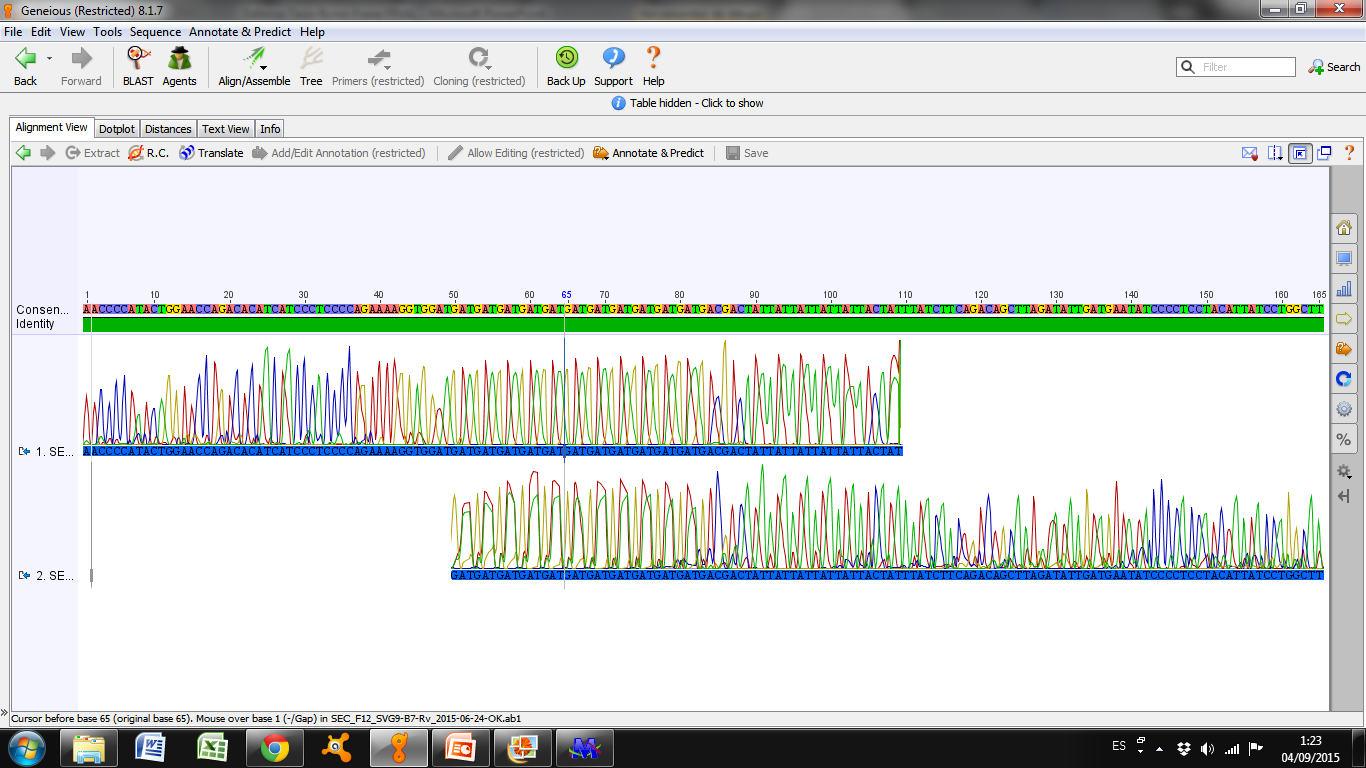 Fw

Rv
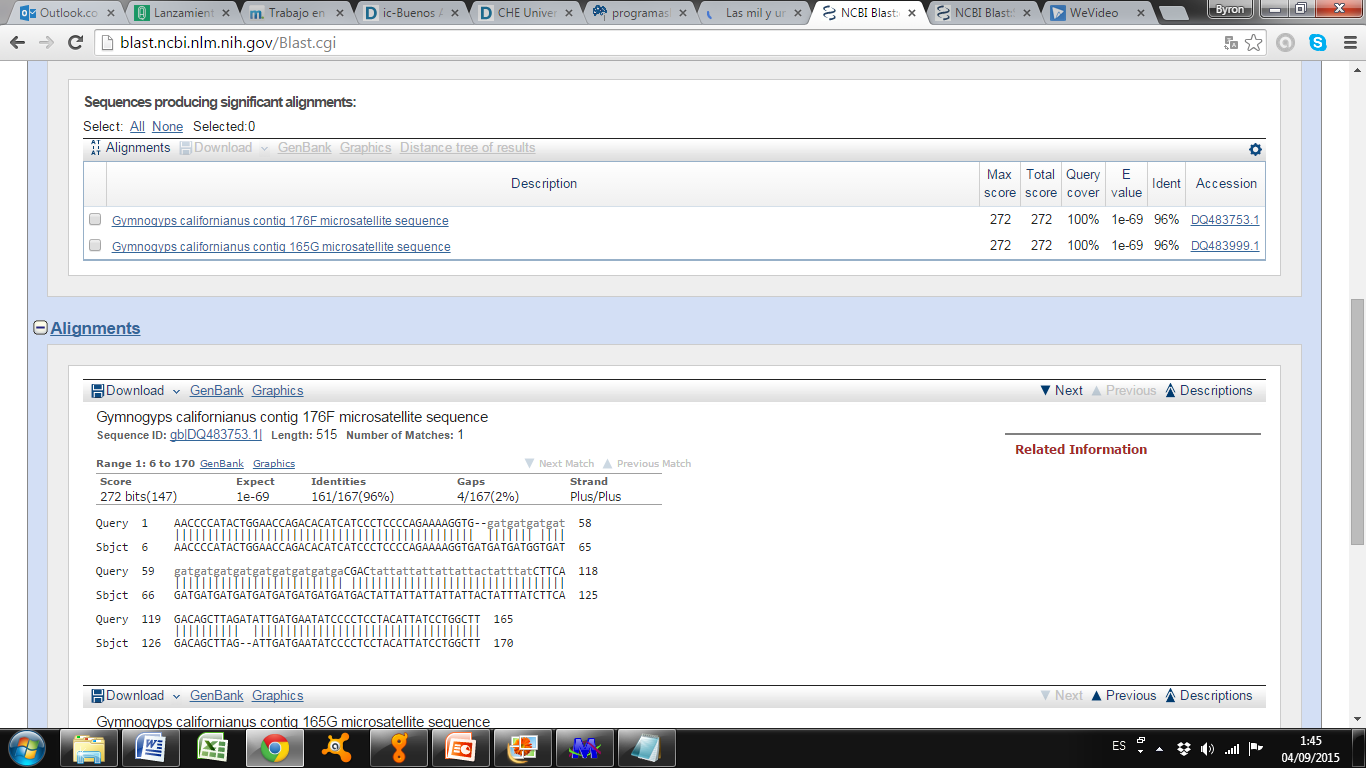 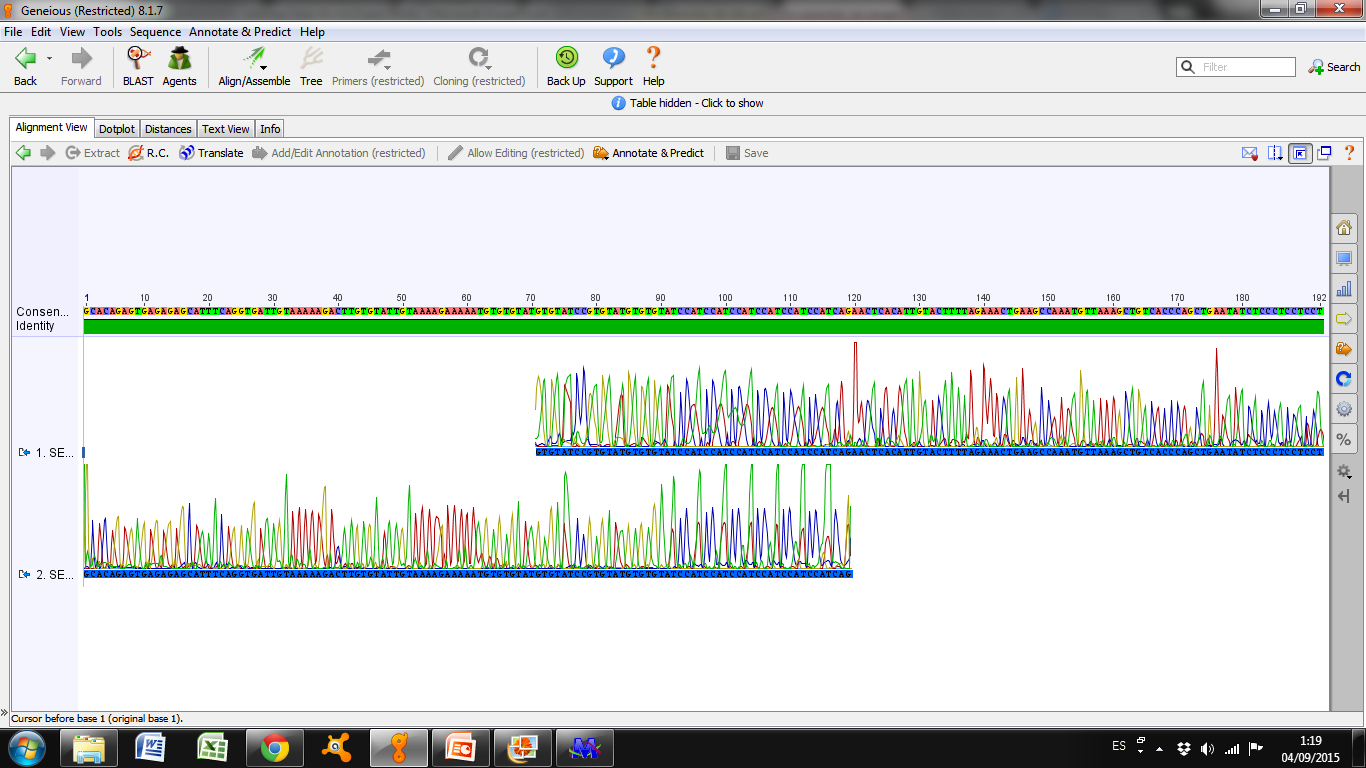 Rv


Fw
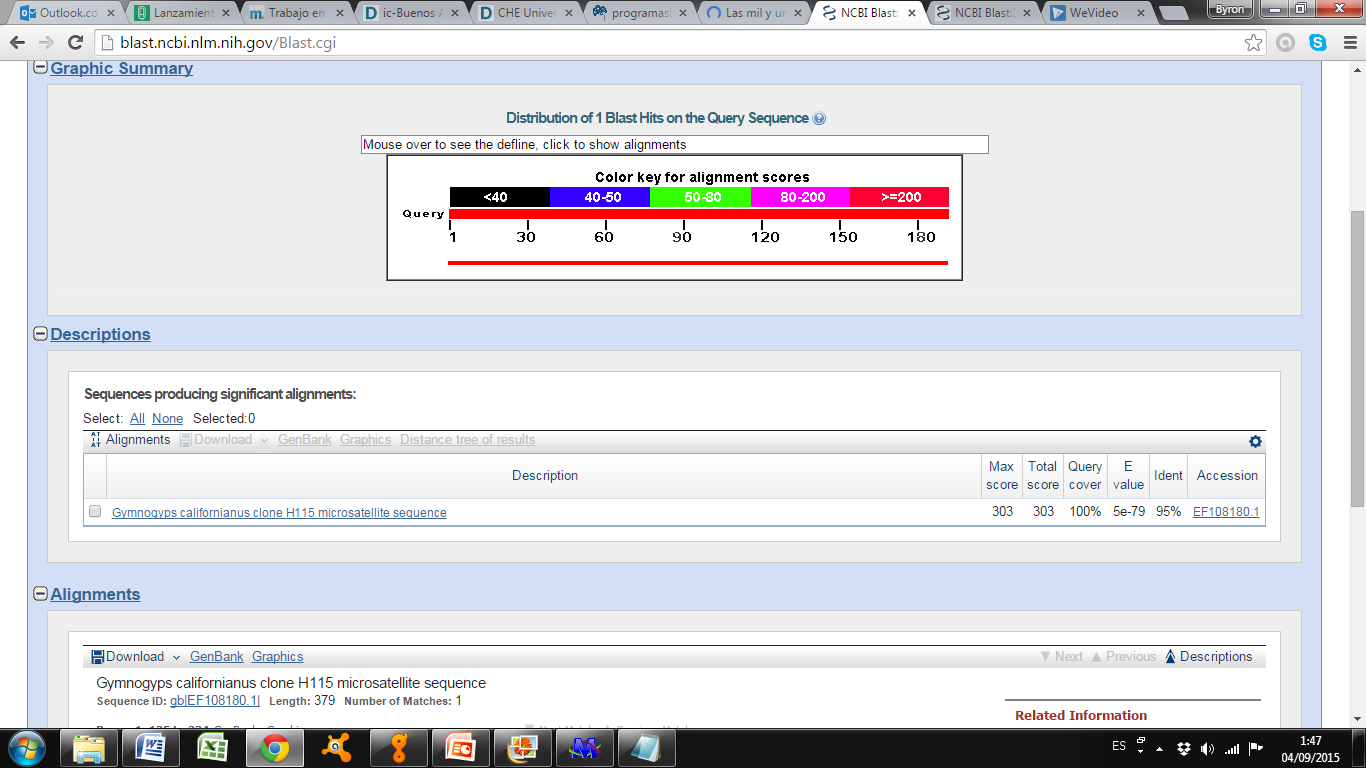 Proyecto Cóndores
STR A20

SVG9

SVG10

SVG16
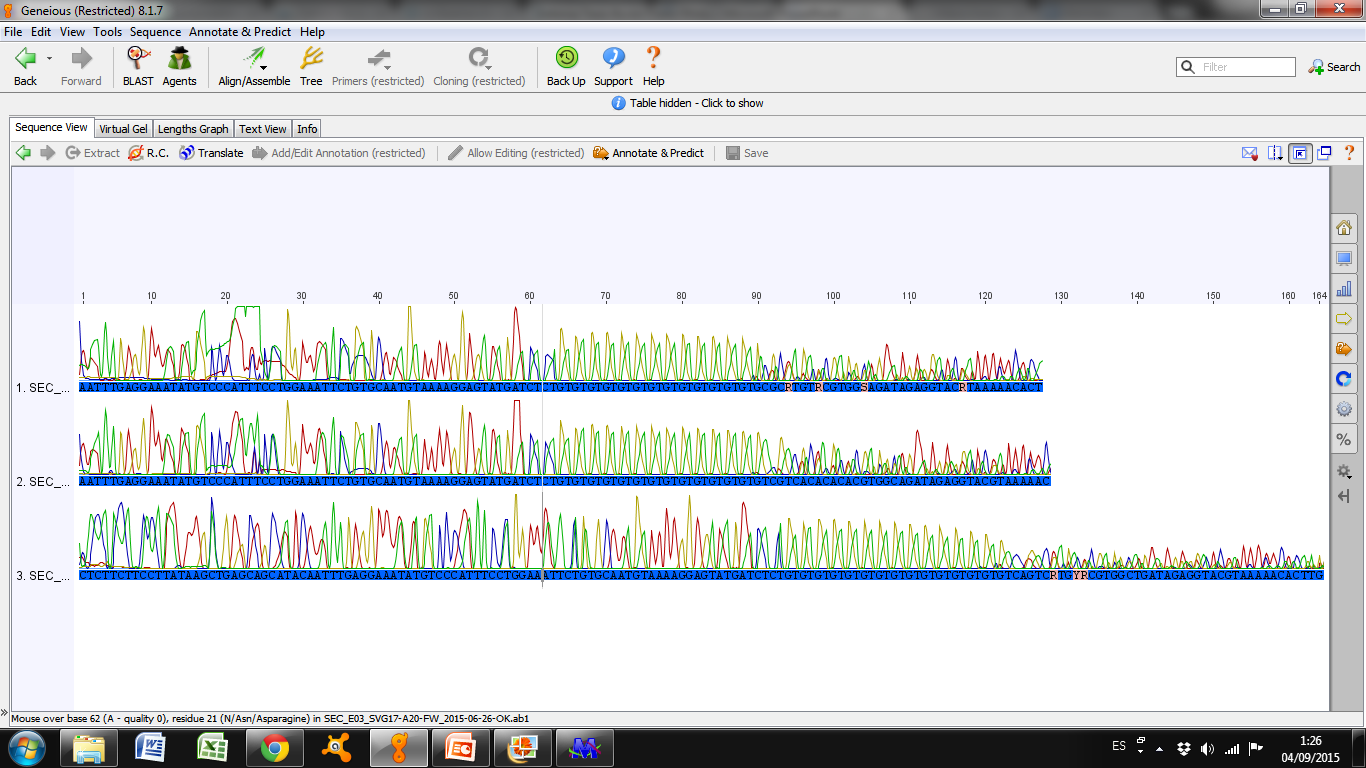 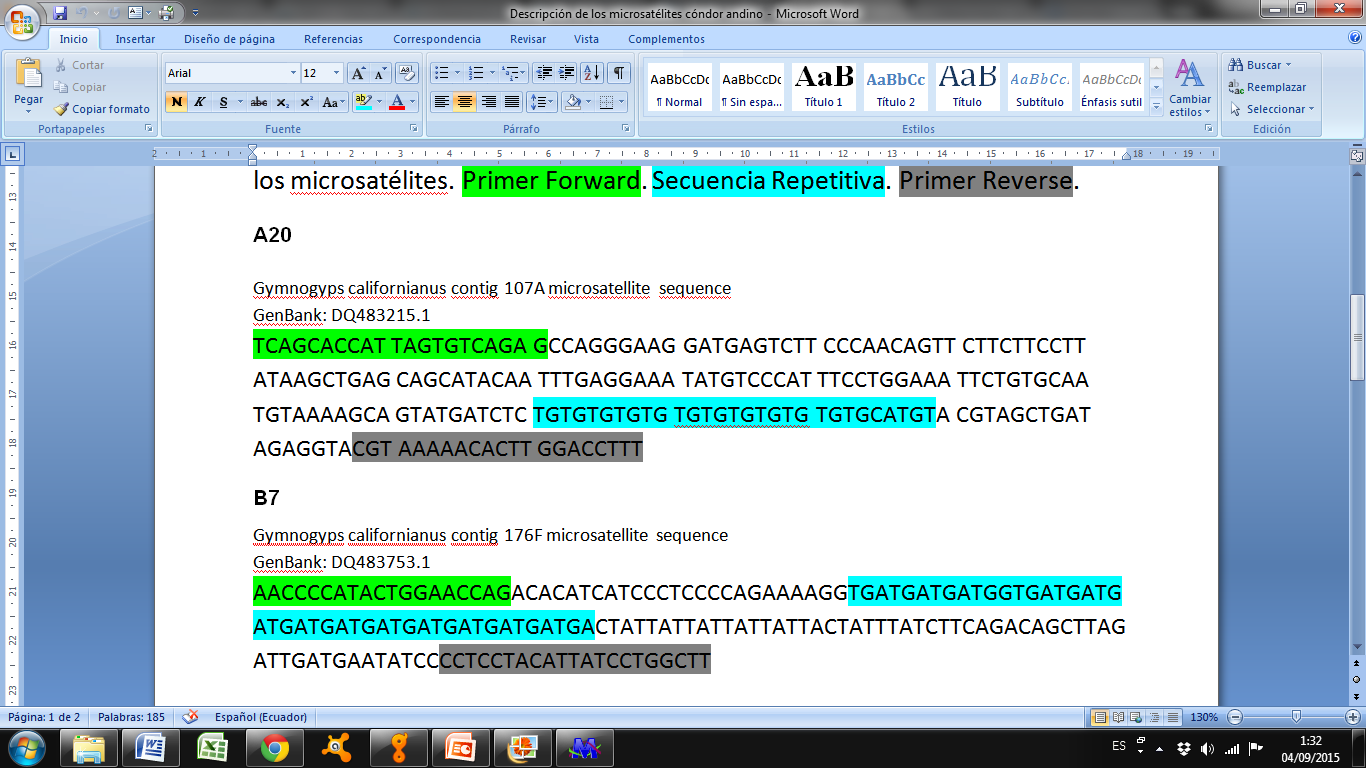 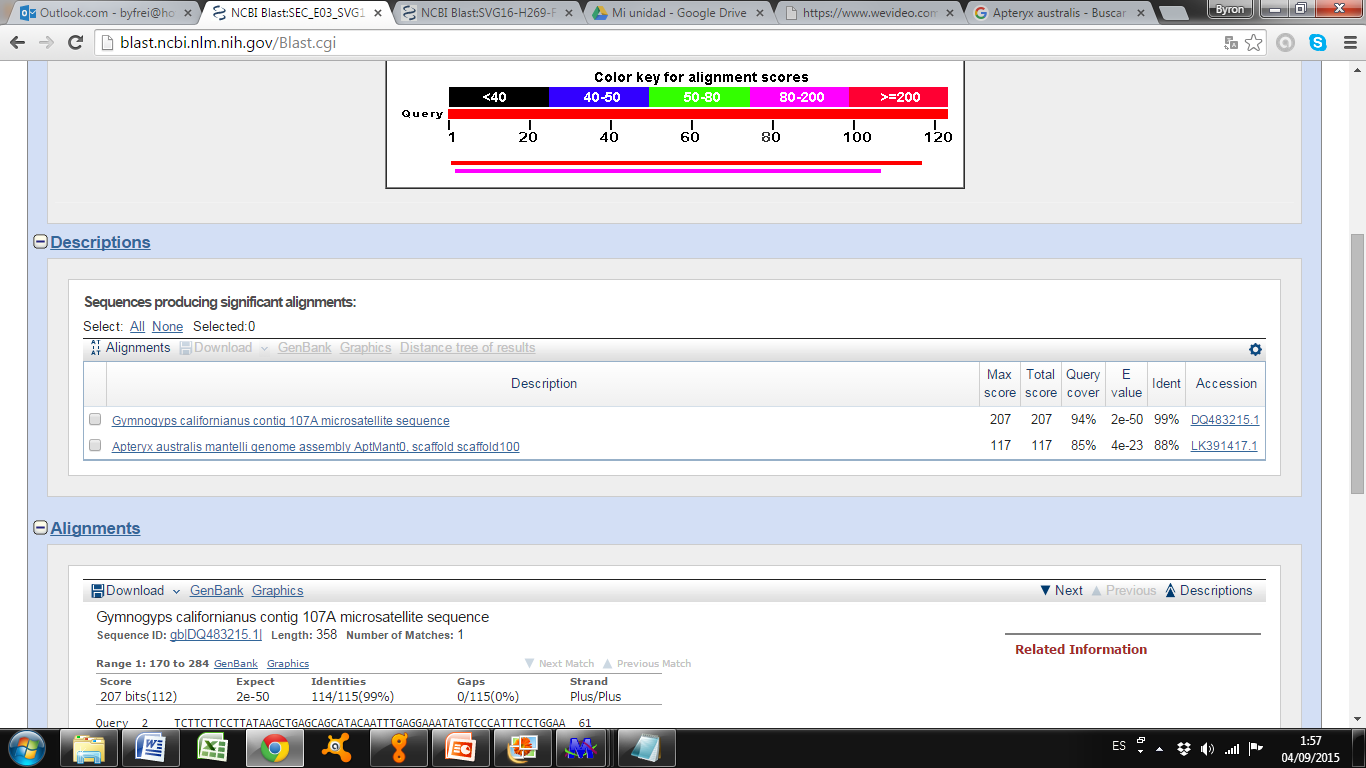 Proyecto Cóndores
H269
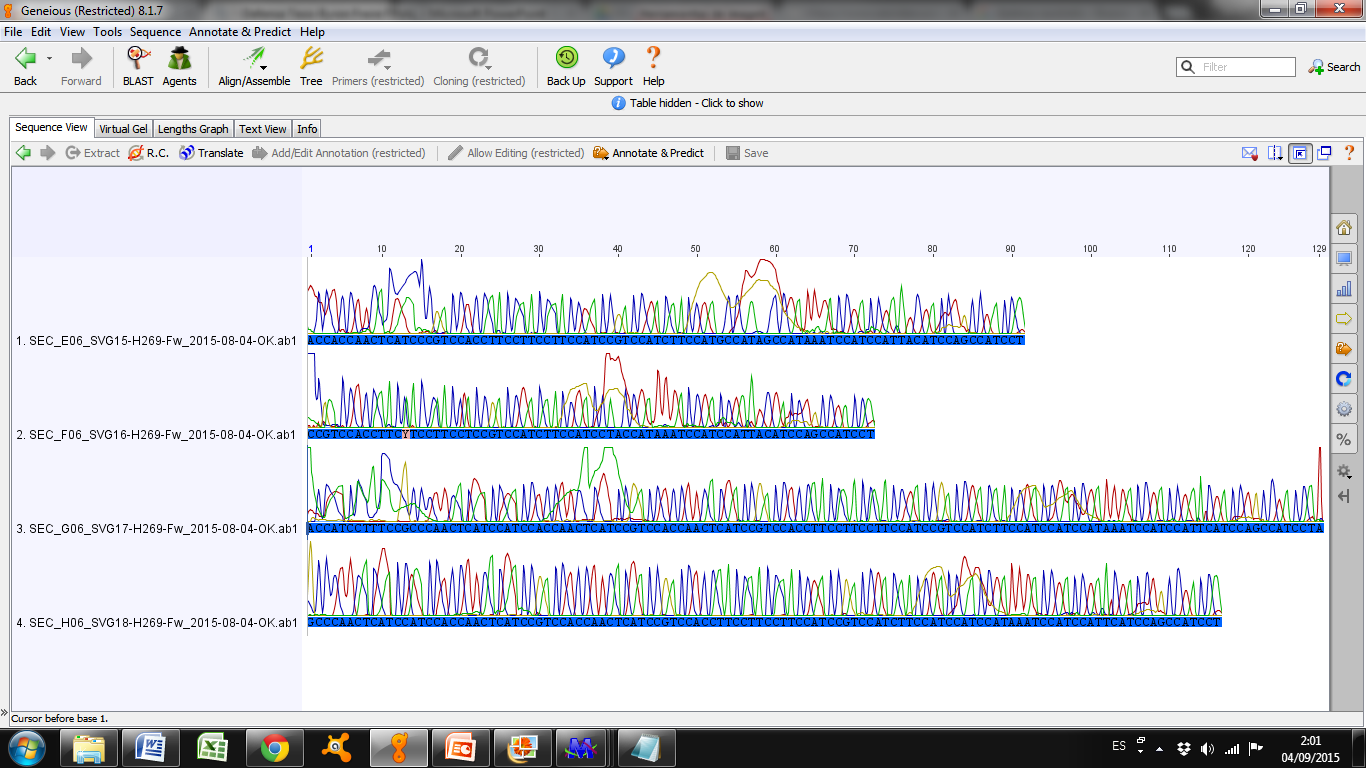 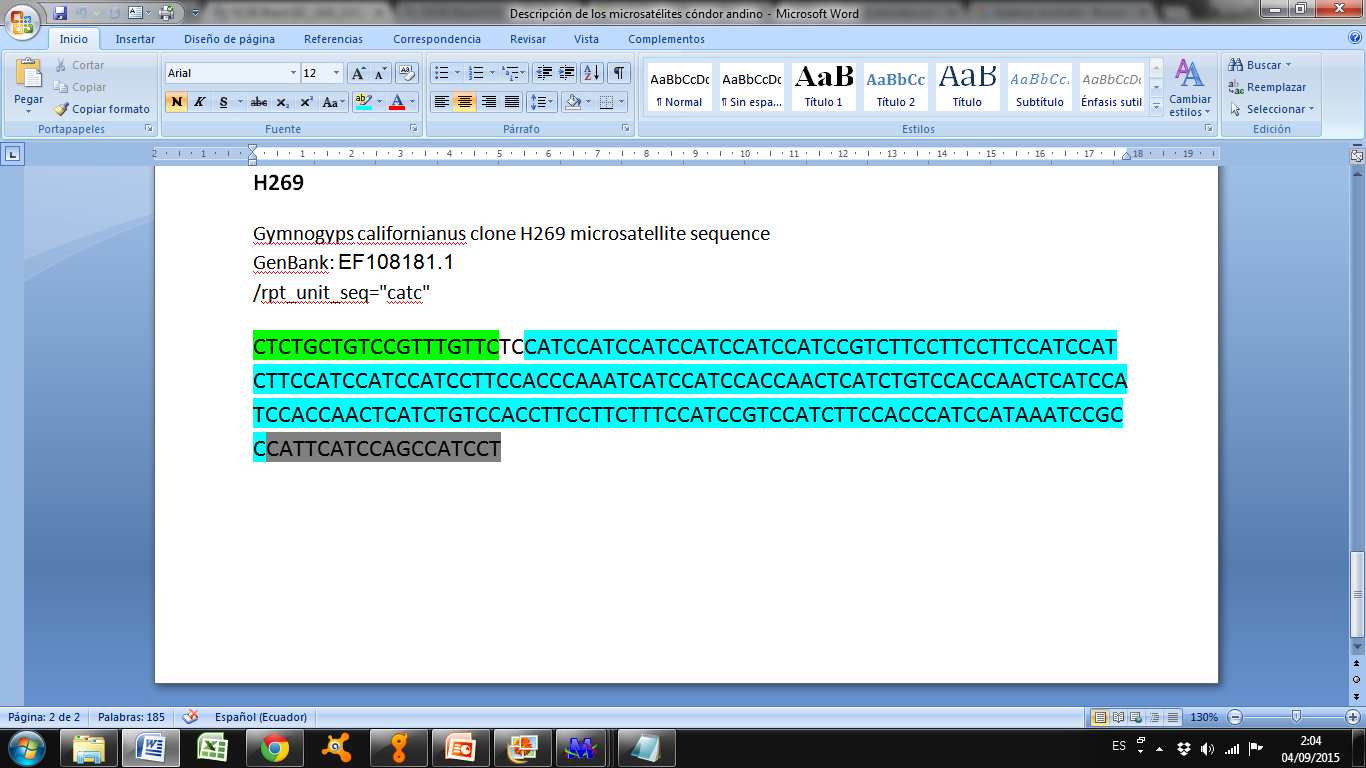 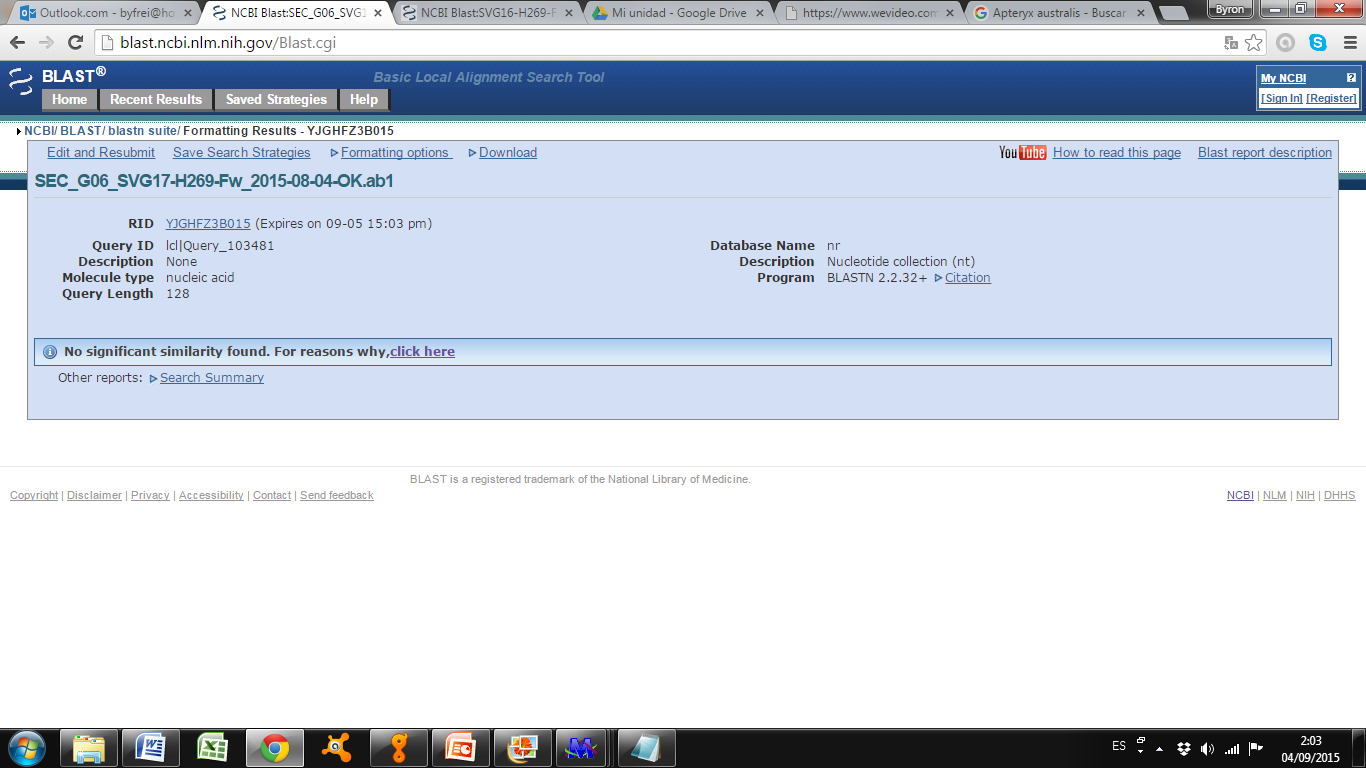 Sugerencias
Purificar productos de PCR con columnas.
Agregar mayor cantidad de producto purificado en MM de secuenciación.
Eluir las perlas magnéticas con centrifugación da mejores resultados en muestras problema.
Protocolos
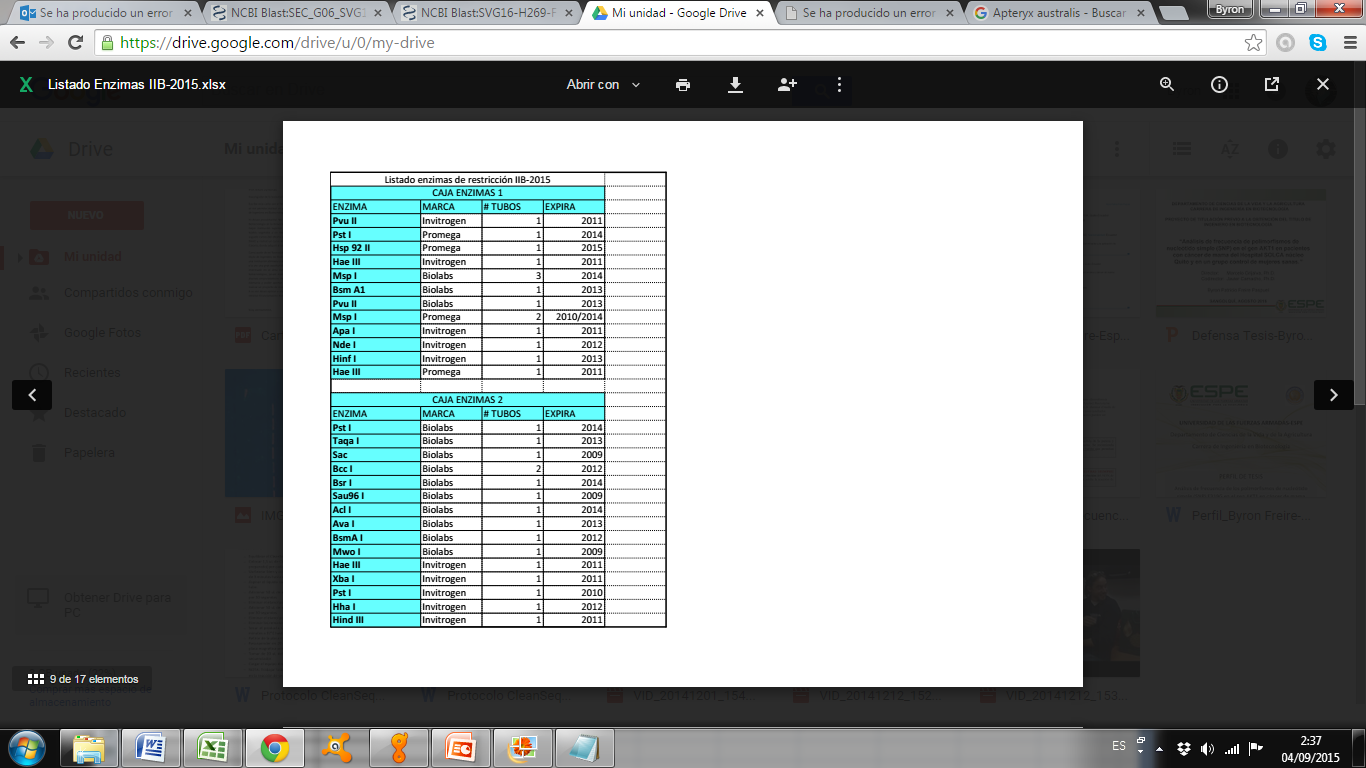 Estandarización AMPure, PCRsec y CLeanSeq a mitad de volumen.
Puridficación de Snapshots con CleanSEQ
Inventario enzimas de restricción: 51 tubos de enzimas.
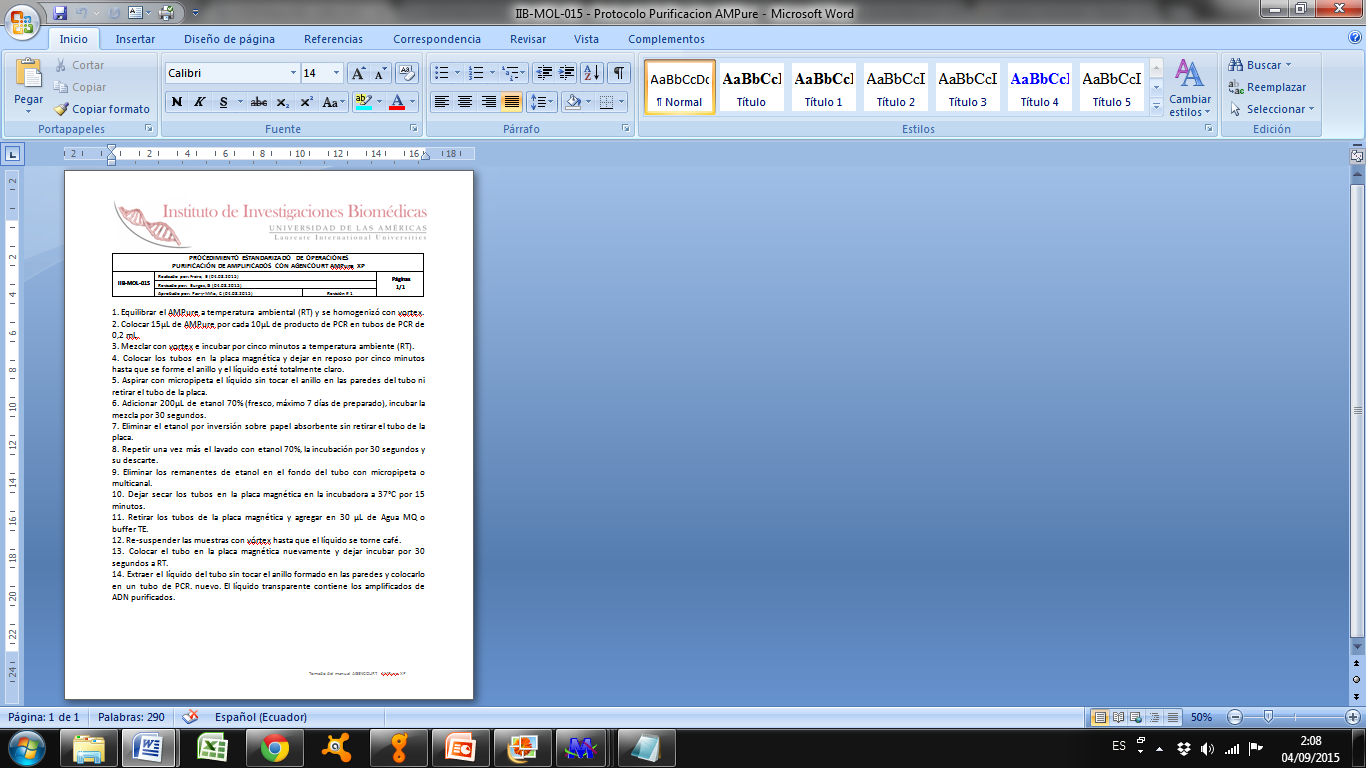 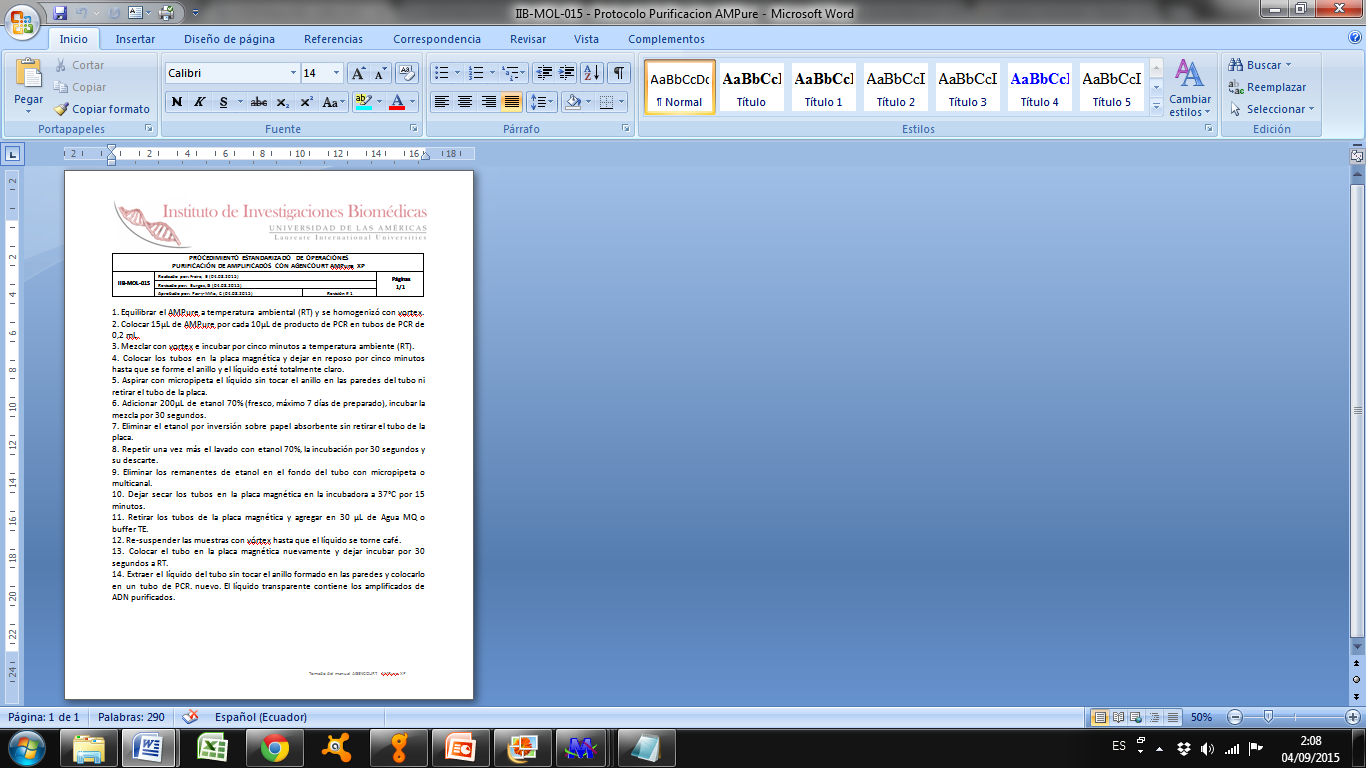 Proyección
Distribución bimodal del cáncer de mama.
AGRADECIMIENTO
Andrés López
Carolina Salazar
Germán Burgos
Marcelo Grijalva
Javier Camacho
César Paz y Miño
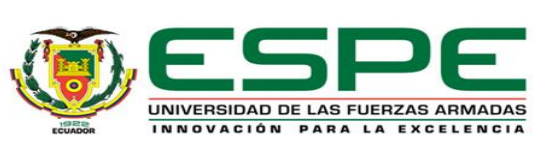 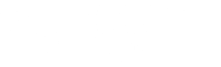 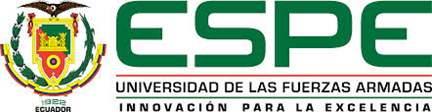 GRACIAS